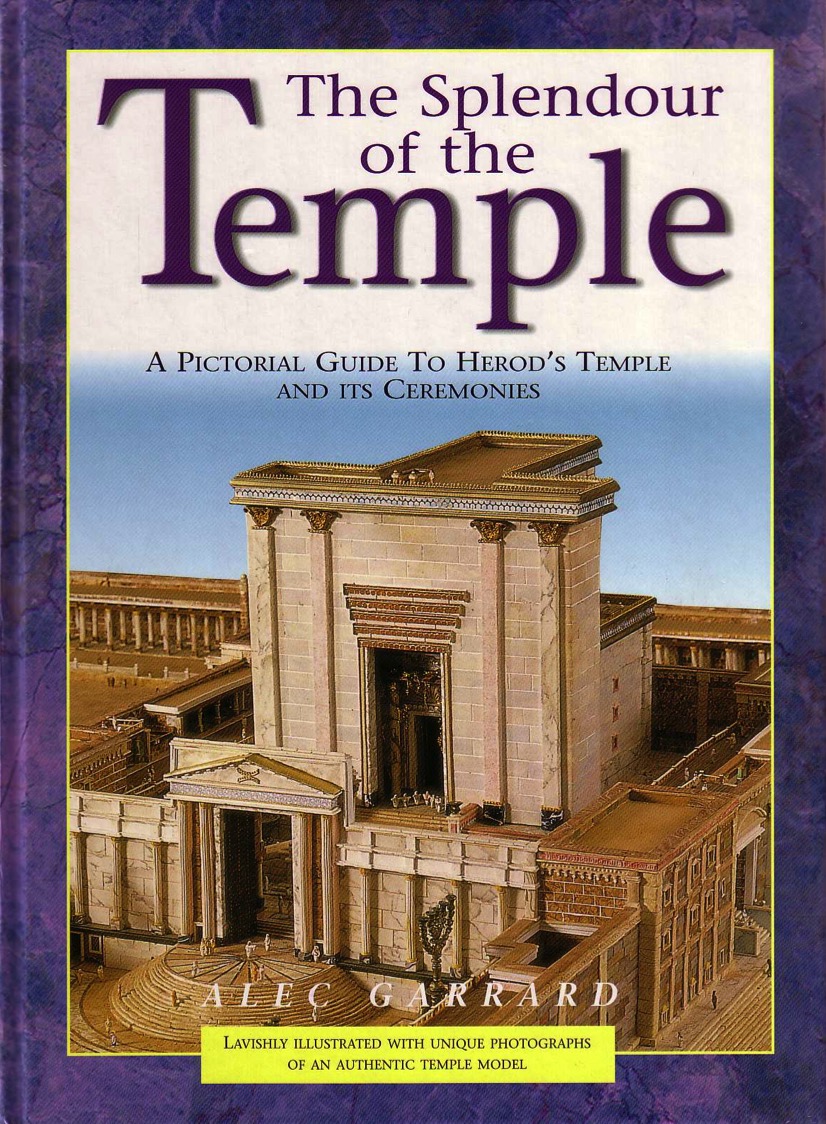 西侓王在耶路撒冷的殿宇
亚历克傑勒德
视觉摘要模式
Dr. Rick Griffith 新加神学院BibleStudyDownloads.org
[Speaker Notes: Garrard, Alec.  The Splendour of the Temple: A Pictorial Guide to Herod's Temple and Its Ceremonies.  Carlisle, England: Candle, 2000.  96 pp.  S$21.50 Life Bookstore.]
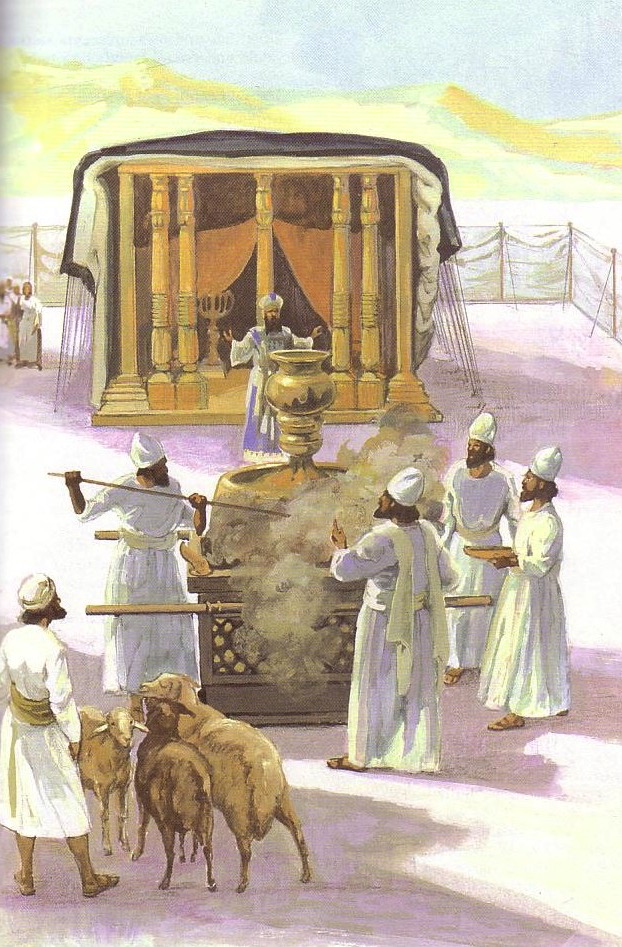 The Tabernacle
帐棚的平面图
約櫃
帐棚的平面图
至聖所
幔子
香檀
七灯烛台
陳設餅桌子
聖殿
入口
水盆
外界缐
祭檀
入口
帐棚的模型
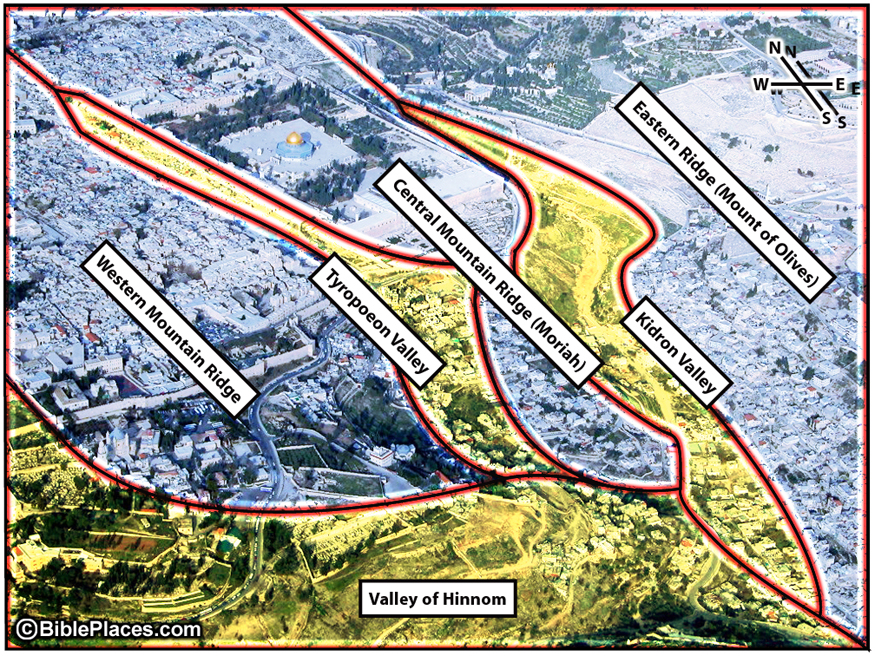 耶路撒冷的山谷与山脊
东边的山脊 (橄榄山)
中山的山脊 (莫里亞)
汲淪谷
推罗波安谷
西山的山脊
欣嫩谷
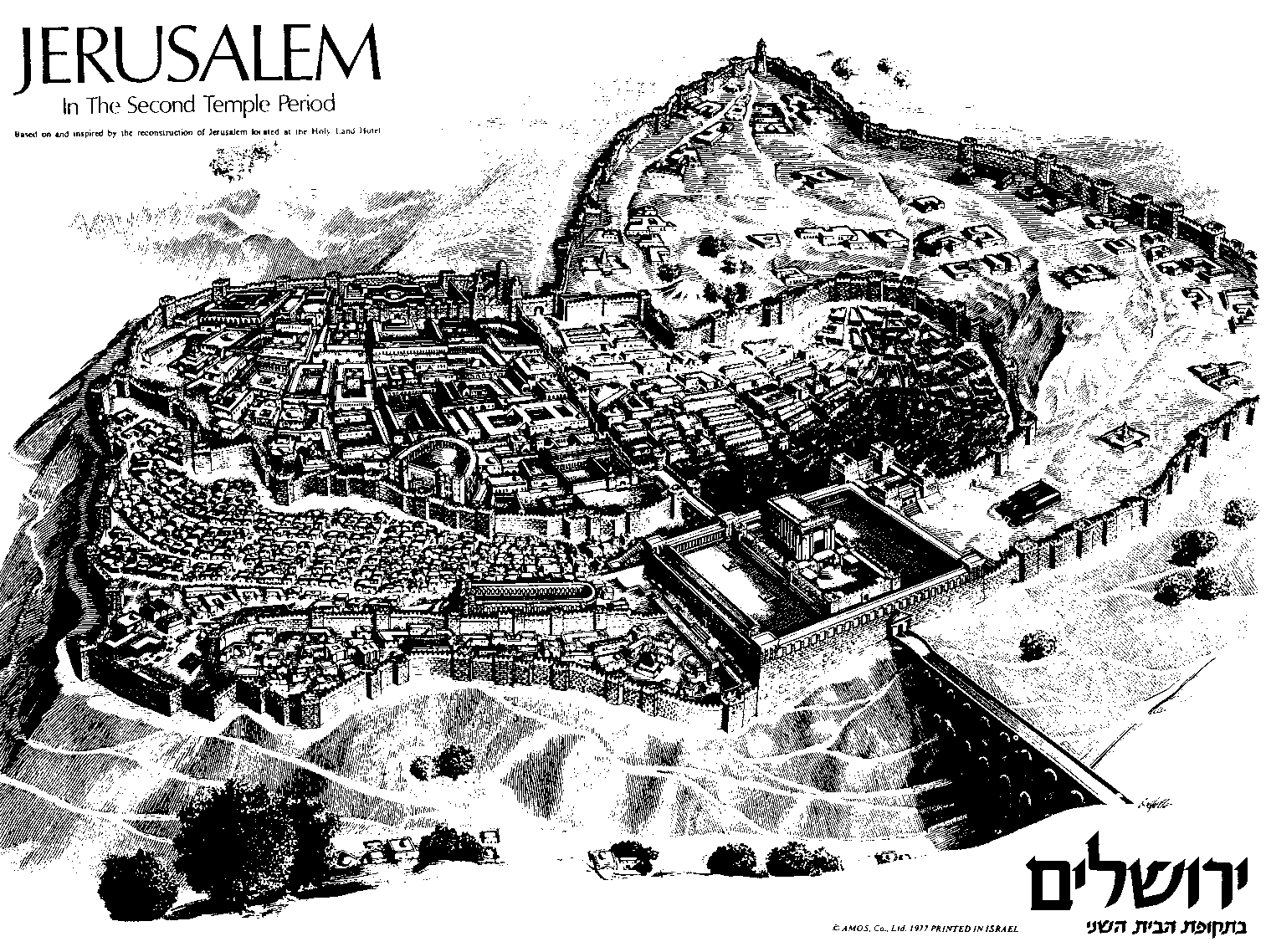 147a
耶路撒冷
殿宇的第二时代
耶路撒冷(主后66年)
?
?
正方
形
在哪里？
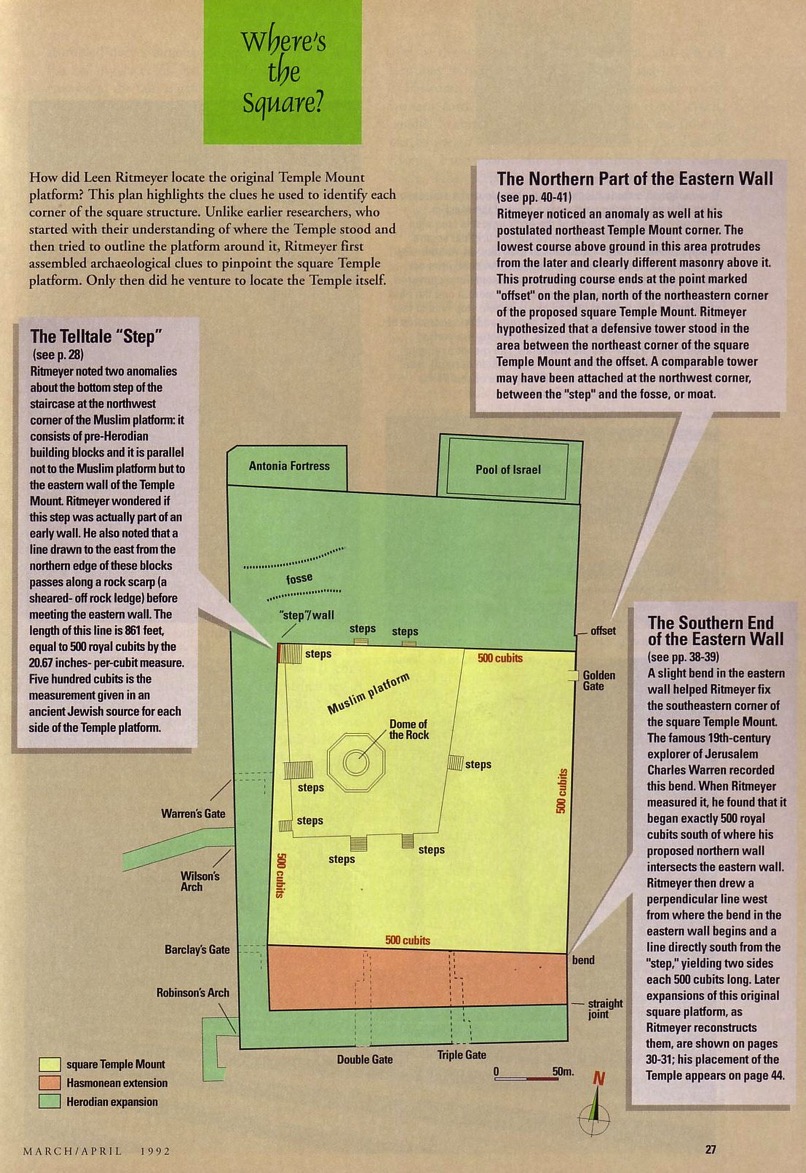 131
Square?
安东尼亚城堡
以色列池塘
Leen Ritmeyer,  “定位原先的殿宇”  圣经考古学评论18集
  1992 年(3月/4月)： 27
   's the
圆顶清真寺
正方形圣殿山
哈斯莫的拓展
西侓王的拓展
[Speaker Notes: Leen Ritmeyer, “Locating the Original Temple Mount,” BAR 18 (March/April 1992): 27]
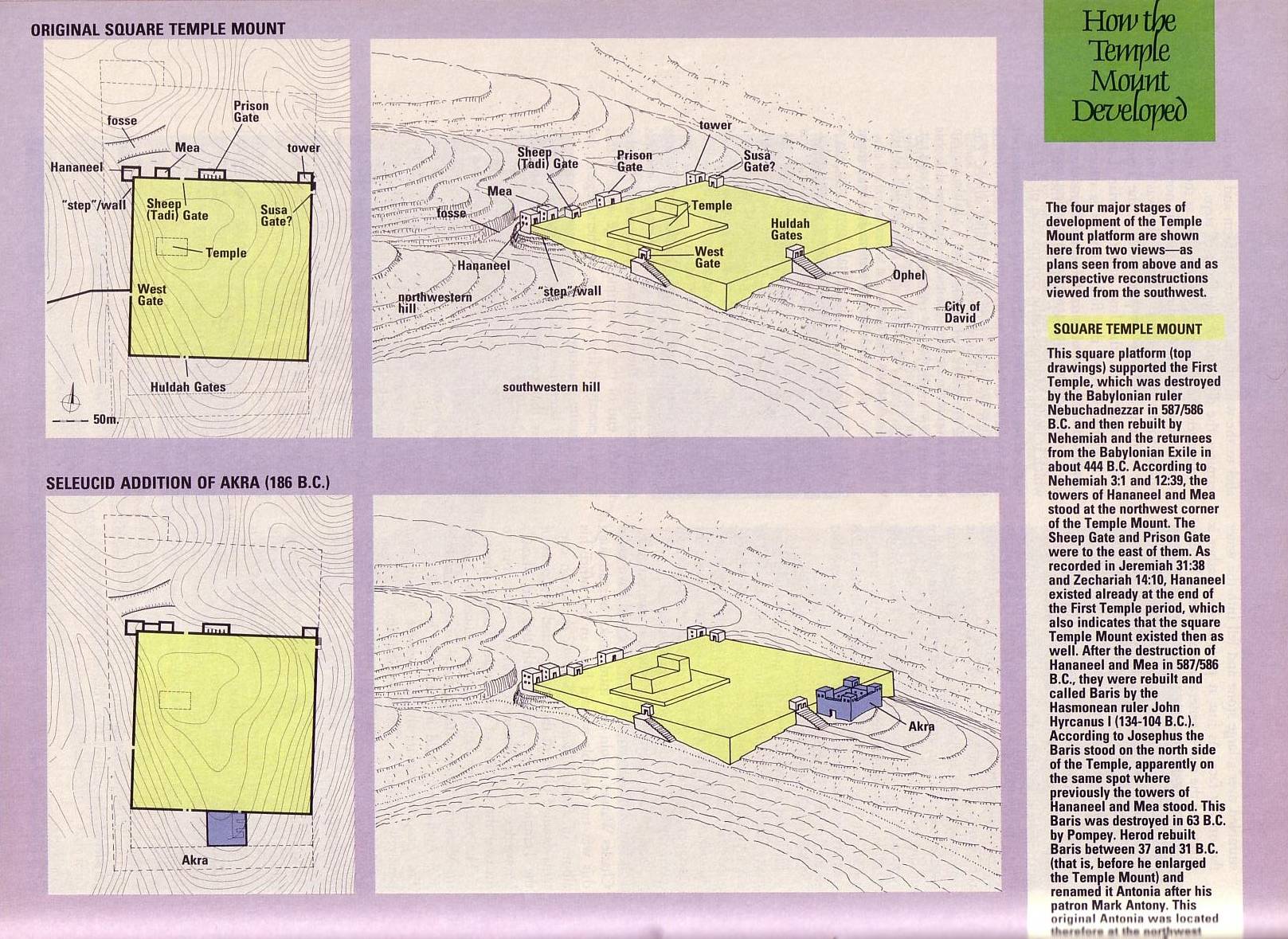 圣殿山
是如
何形成？
131
原先的四方形圣殿山
托萨
監獄大門
塔
米亚
塔
羔羊大門
東大門？
哈纳内尔
監獄大門
米亚
圣殿
托萨
梯級/圍墻
羔羊大門
東大
門？
戶勒大門
西大門
聖殿
哈纳内尔
俄斐勒
西大門
梯級/圍墻
東西山丘
Stages 1 & 2
大衛城
西南山丘
戶勒大門
赛琉西王朝增加阿克拉 （主前186）
阿克拉
阿克拉
[Speaker Notes: Leen Ritmeyer, “Locating the Original Temple Mount,” BAR 18 (March/April 1992): 30]
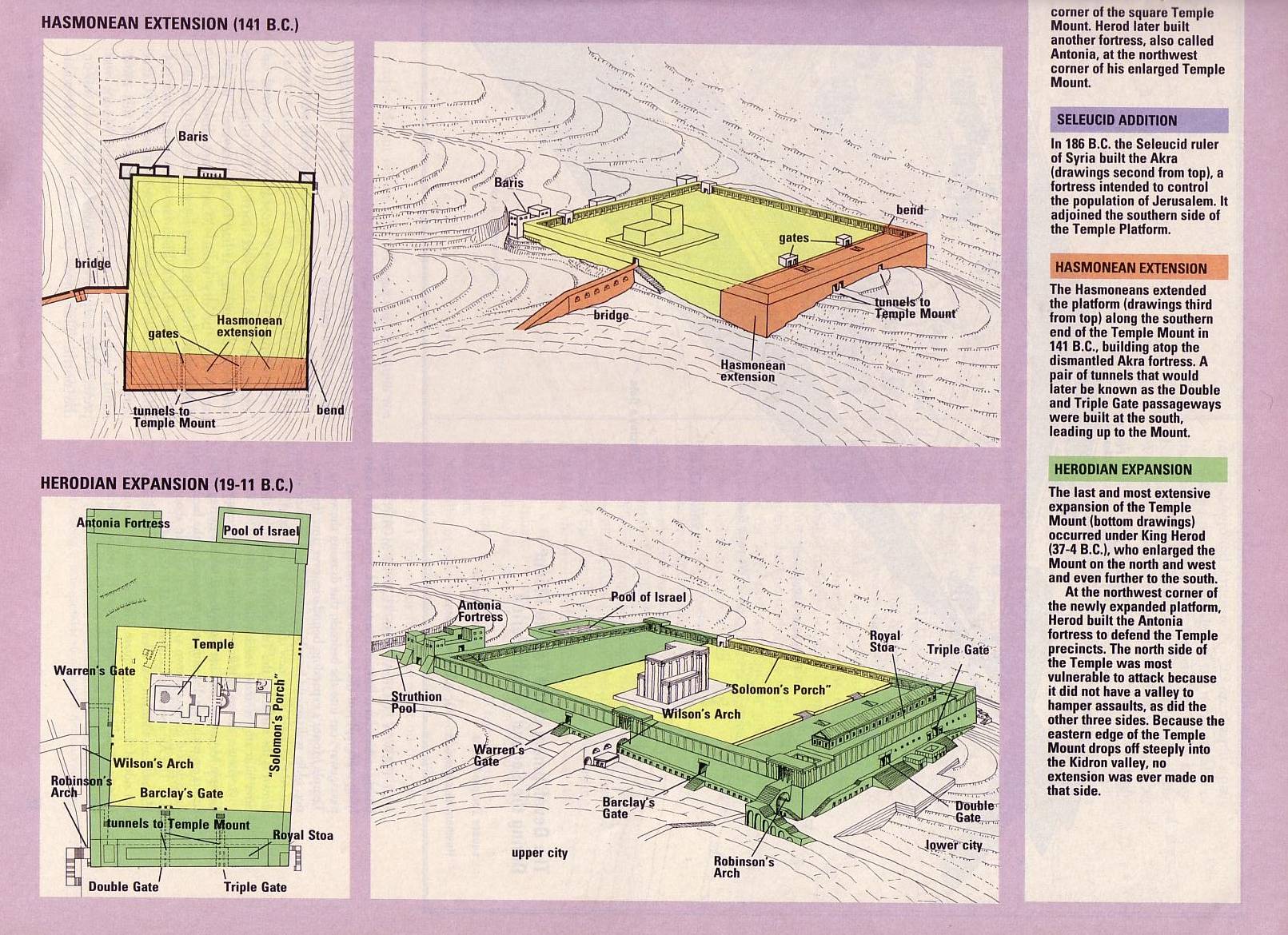 哈斯莫的扩张 （主前141)
131
Stages 3 & 4
巴里
巴里
枴弯处
大门
桥
通往圣殿山
的隧道
桥
哈斯莫扩展
大门
哈斯莫扩展
枴弯处
通往圣殿山的隧道
西侓的扩张 （主前19-11）
以色列池塘
安东尼亚城堡
安东尼亚城堡
以色列池塘
皇室门廊
圣殿
三大門
所罗门走廊
史特鲁替安池塘
所罗门走廊
威尔逊拱门
威尔逊拱门
妇女院
羅賓遜拱门
巴克莱大门
雙大門
巴克莱大门
皇室门廊
通往圣殿山的隧道
下城
上城
羅賓遜拱门
三大門
雙大門
[Speaker Notes: Leen Ritmeyer, “Locating the Original Temple Mount,” BAR 18 (March/April 1992): 31]
现代的圣殿山
25
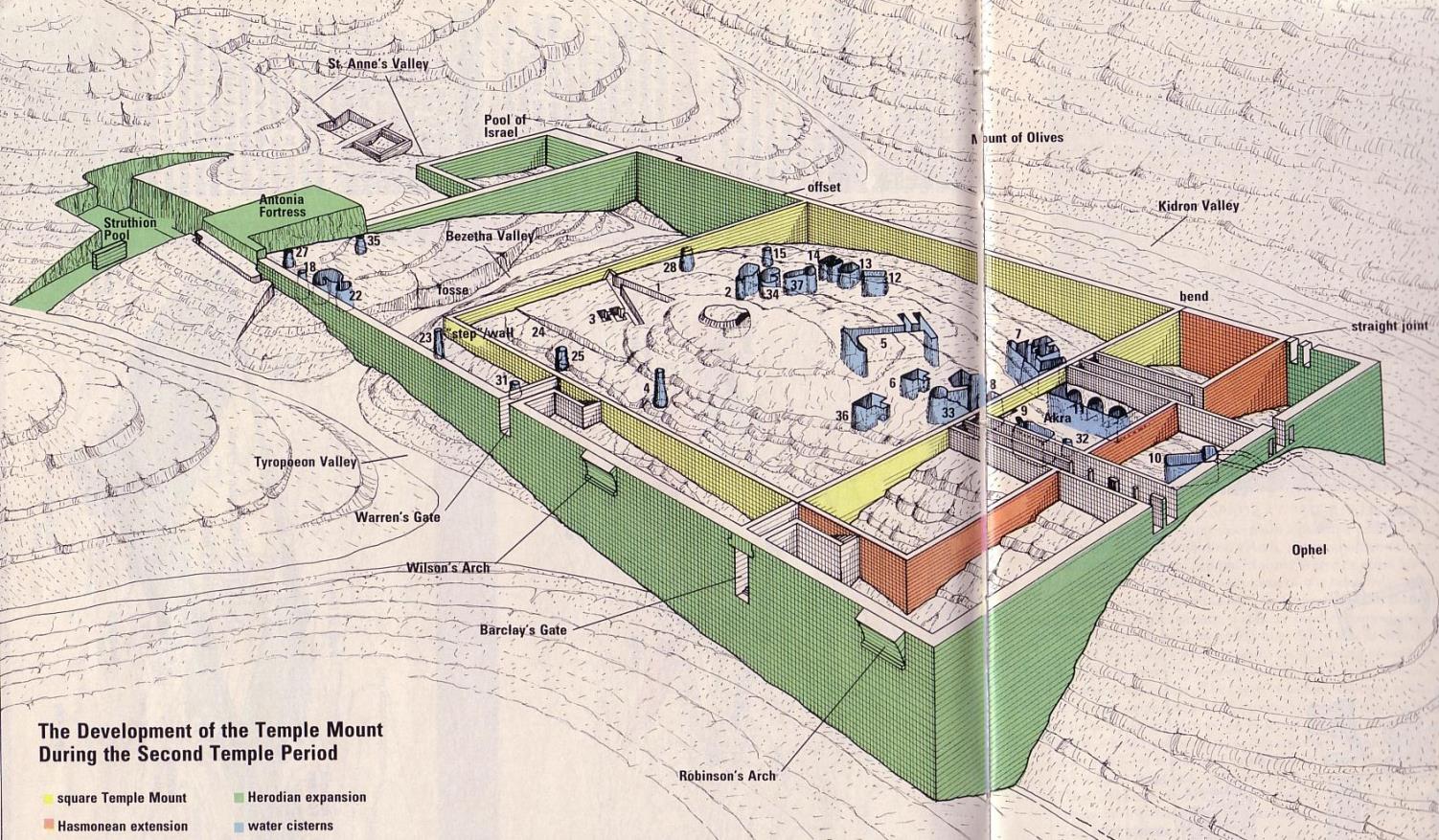 [Speaker Notes: Leen Ritmeyer, “Locating the Original Temple Mount,” BAR 18 (March/April 1992): 32-33]
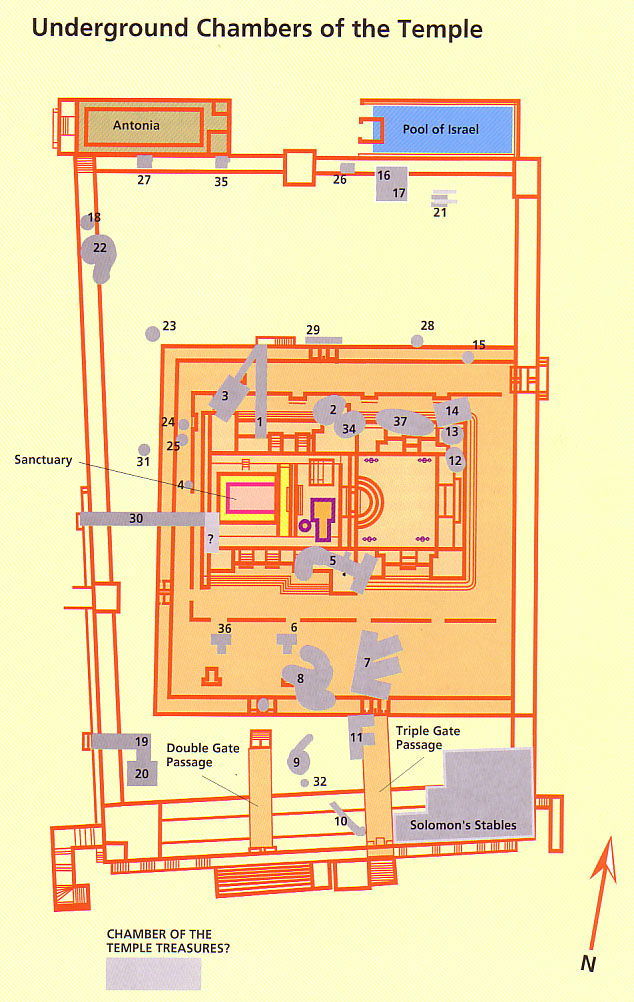 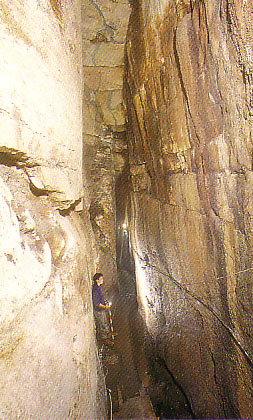 殿宇的地下室
Underground Chambers
以色列池塘
安東尼亞
東尼
聖殿
三門道
雙門道
所羅門的馬房
殿宇宝藏
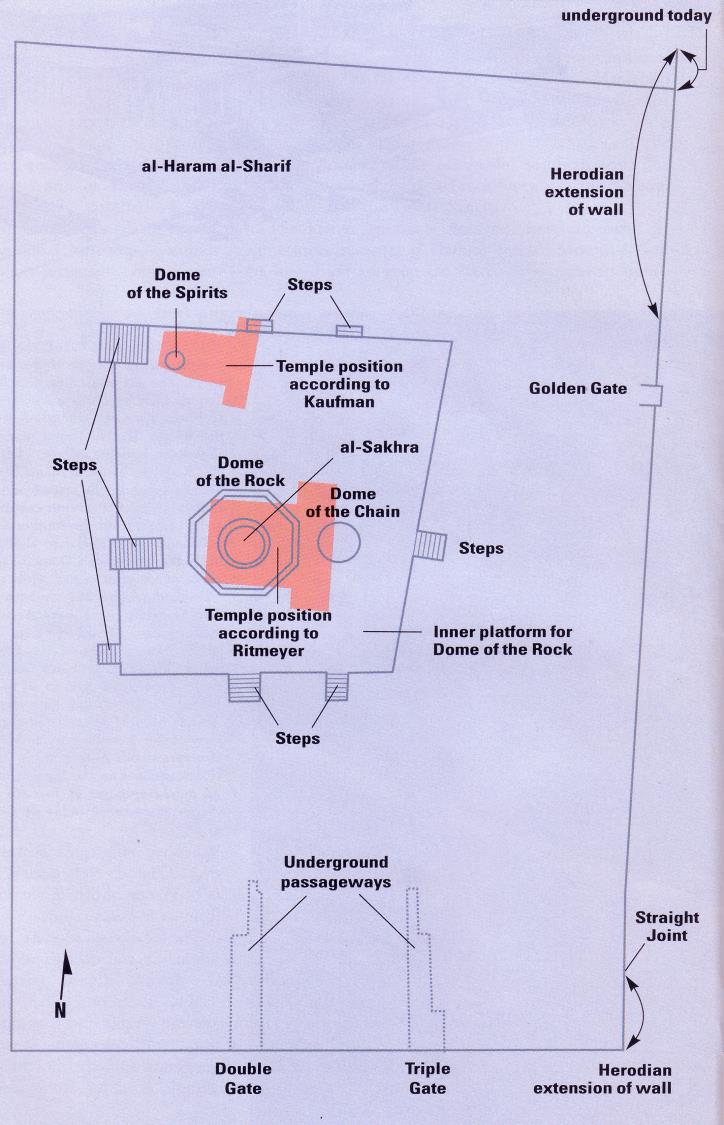 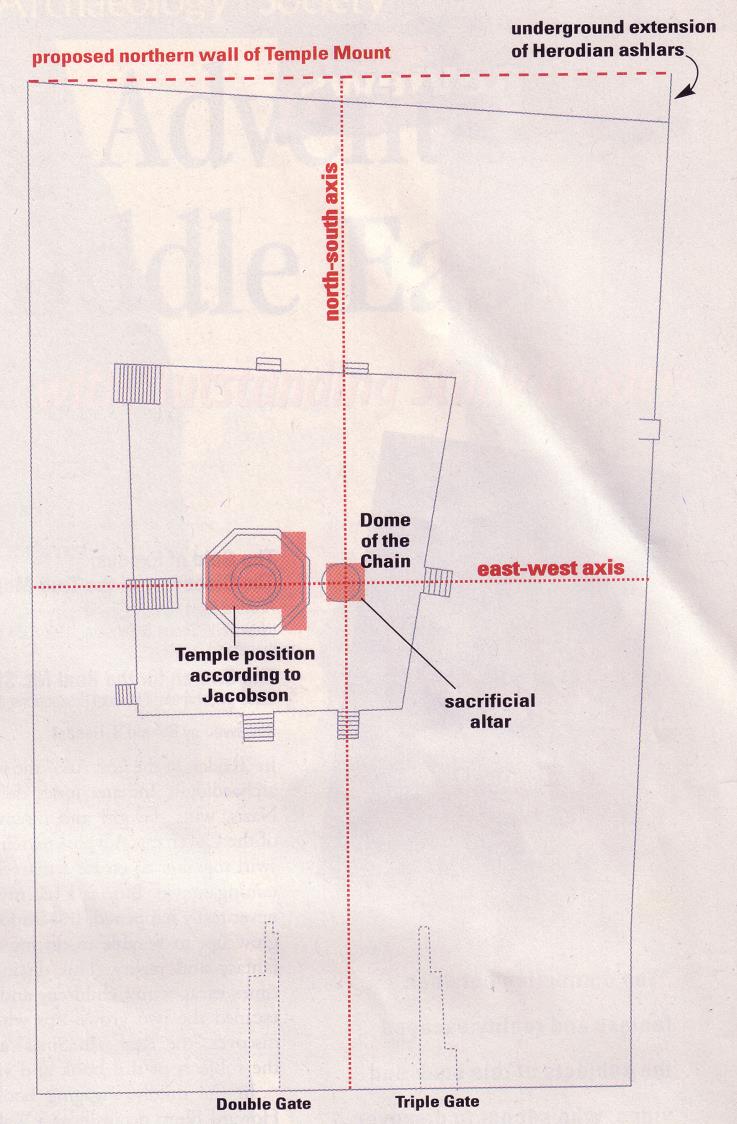 25
殿宇位置的三个不同观点
卡欧夫曼的观点
利特梅而的观点
雅格尚的观点
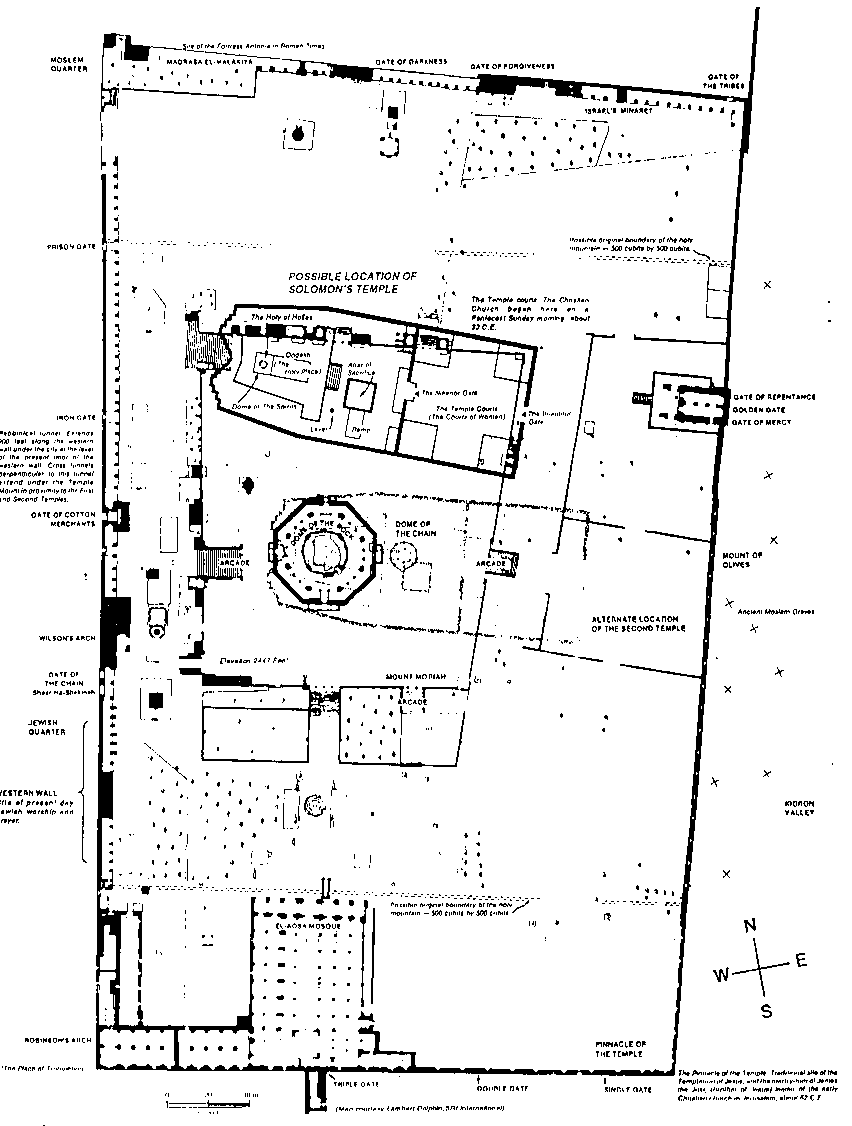 25
现代的圣殿山
希律王修建的殿宇(主前20年 - 主后70年)
85
始于主前20西侓王的新建築有15層樓高，是根據之前殿宇的圣殿和至圣所的尺寸而建。在這所顯示的圣殿的切開圖建在所羅門和耶魯巴伯聖殿的位置，仅以18個月的时间完成。
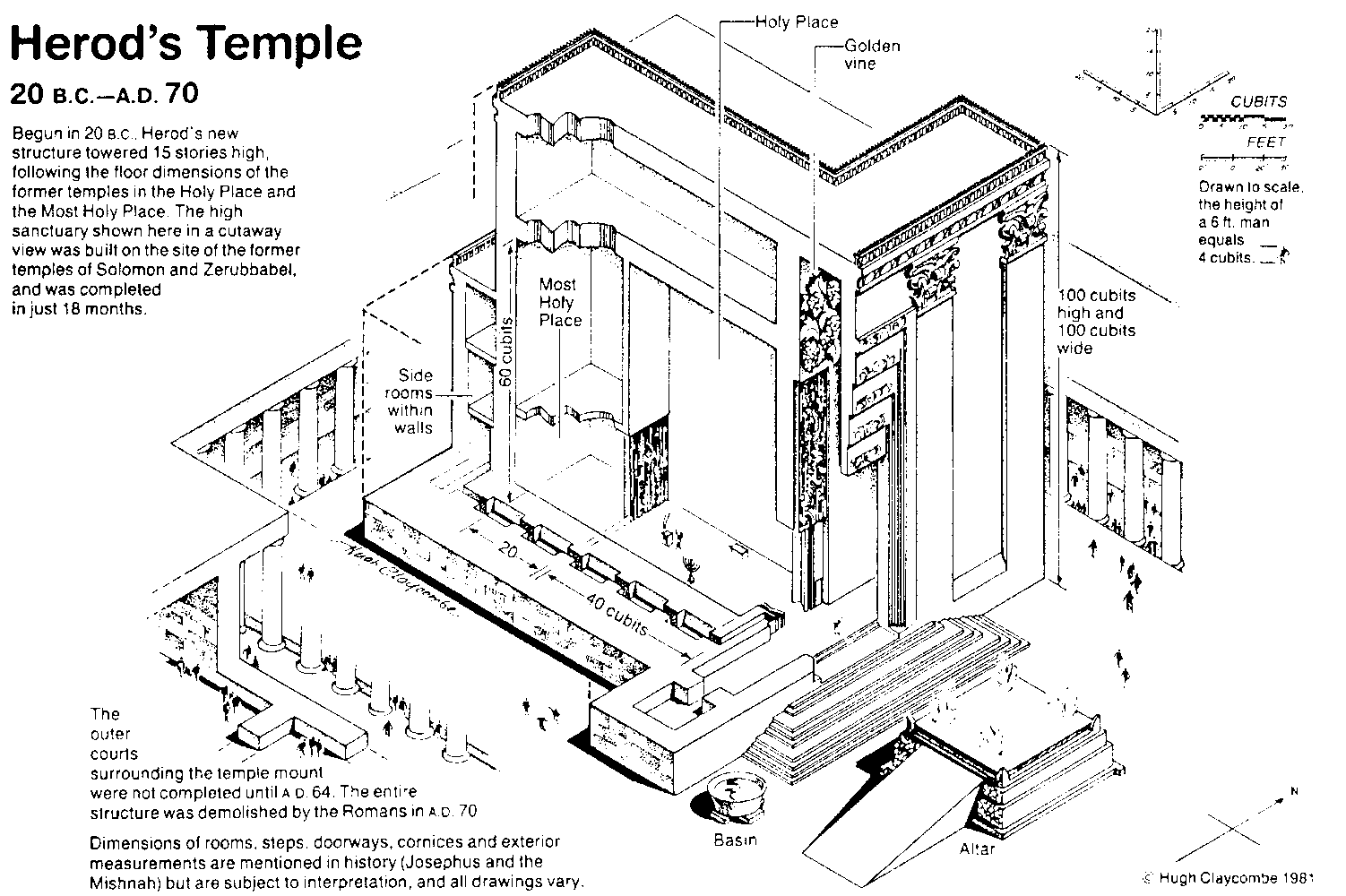 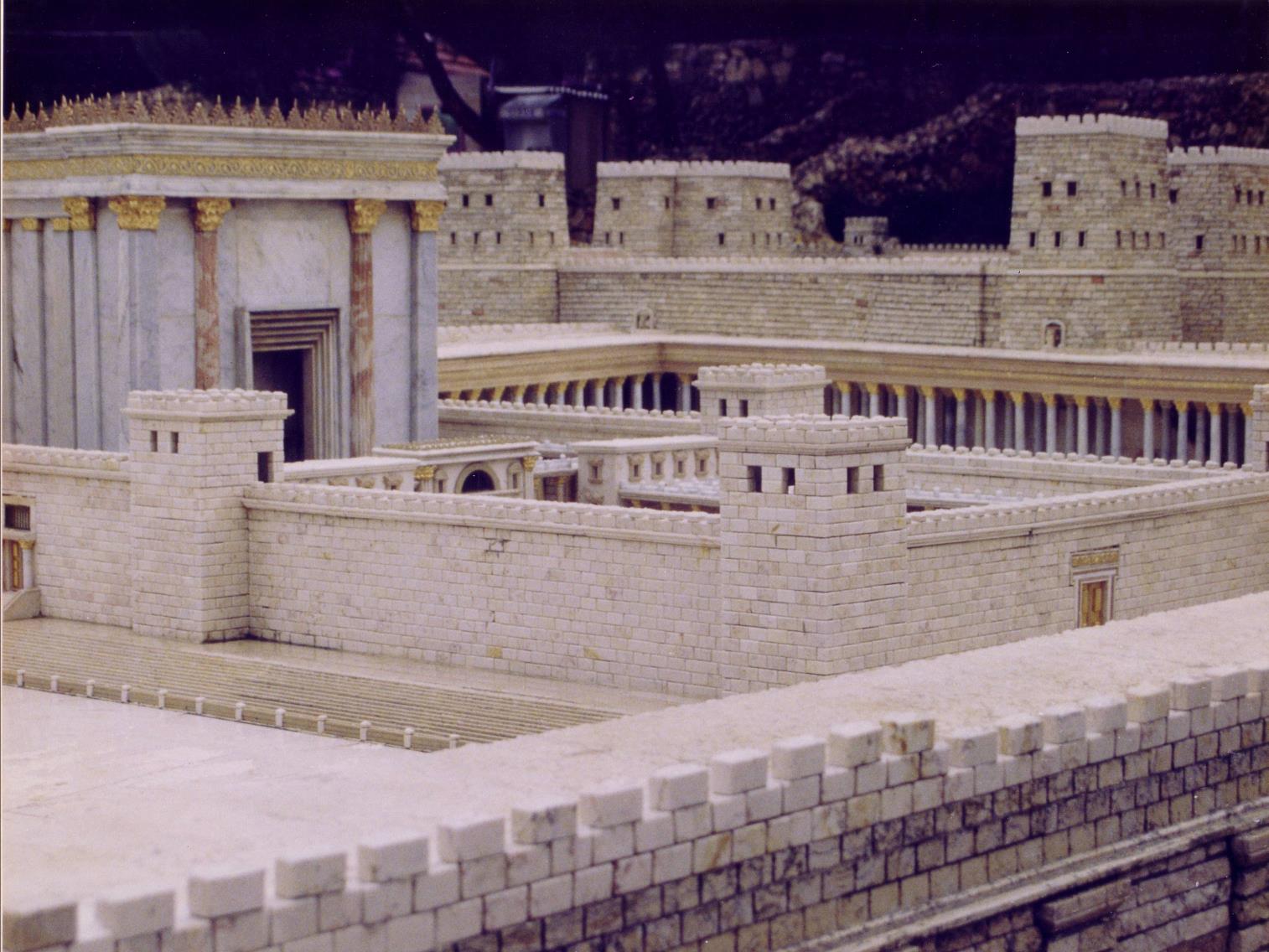 希律所修的殿宇模型，安东尼亚所修的殿宇模型
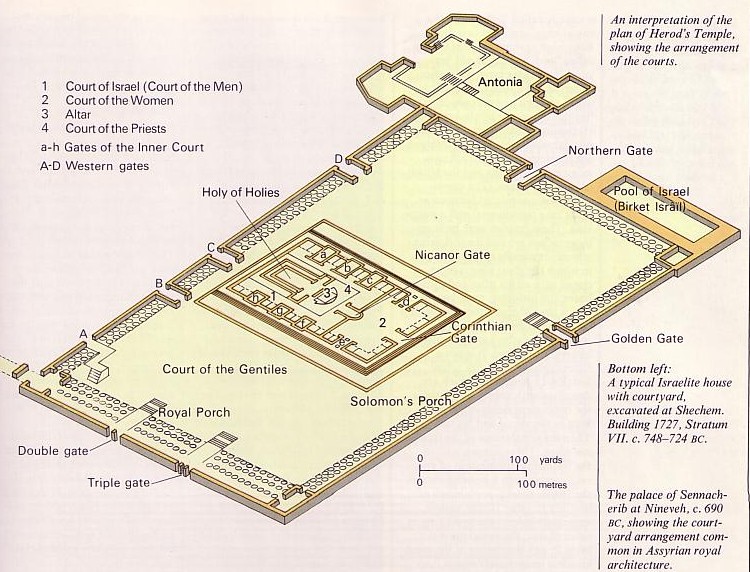 希律的圣殿山
安东尼亚城堡
1.以色列院 (男人院)
2. 妇女院
3. 祭坛
4. 祭司院
a-h 进入内院的门房
A-D 西部门房
北部大门
D
以色列池塘
至圣所
尼加诺尔大门
a
C
b
c
B
d
4
1
3
h
A
g
2
e
f
外邦人院
哥林多大门
金大门
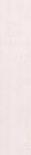 皇室门廊
所罗门走廊
双大门
三大门
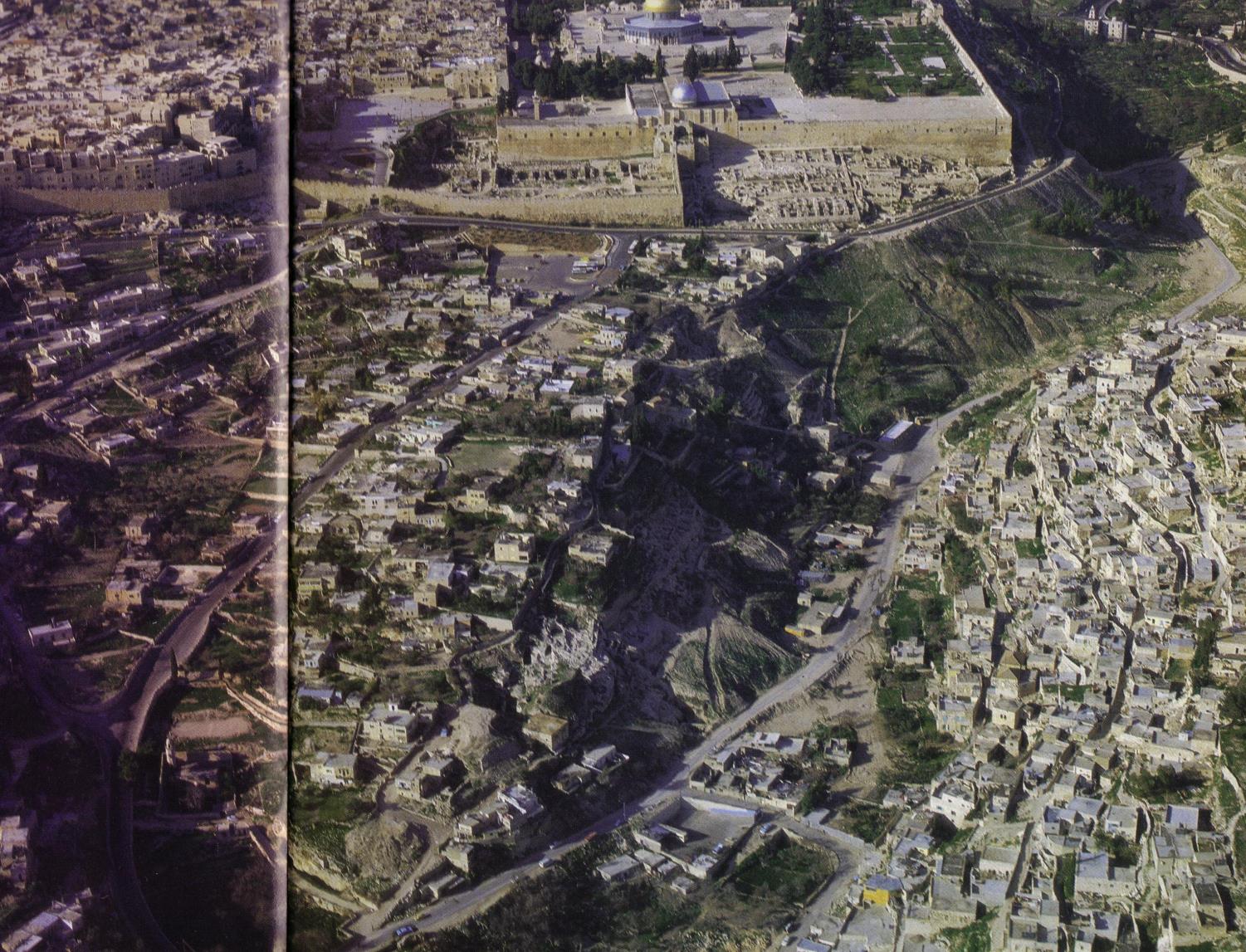 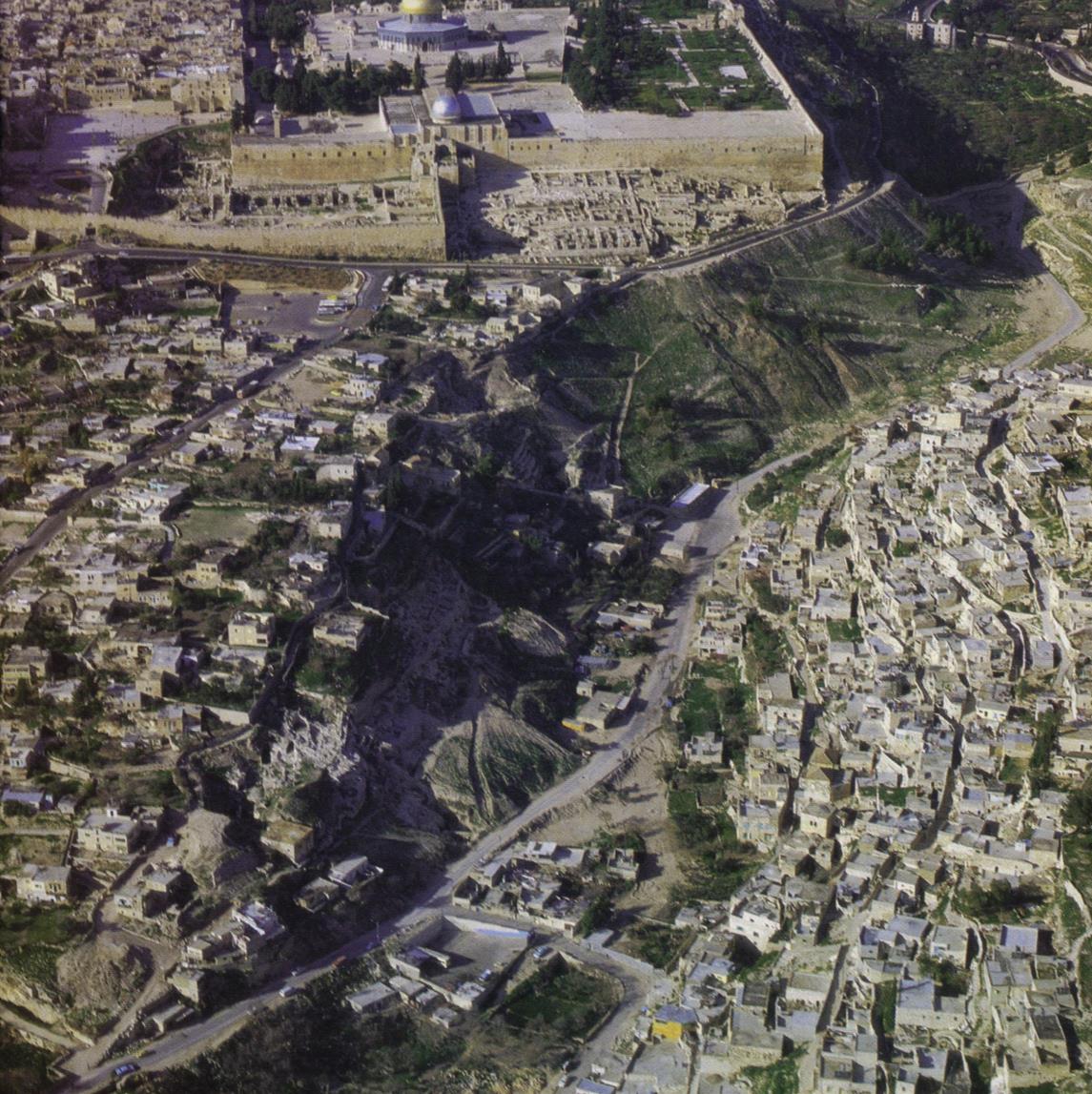 现今的城市
西侓所扩展的部分
东南部
大卫城
东南部
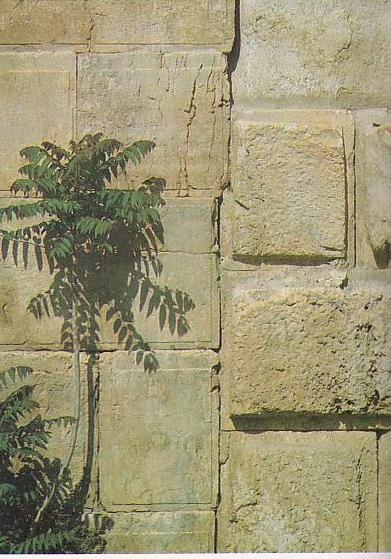 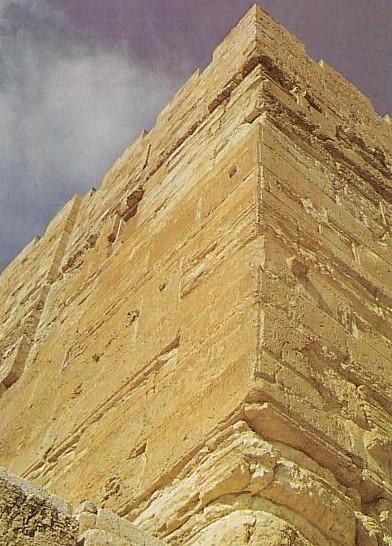 所罗门或所罗巴伯
所建设的城墙
希律所扩展的部分
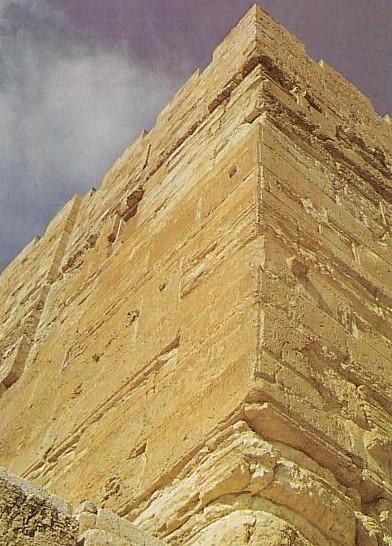 东南部
魔鬼又引他到耶路撒冷，叫他站在殿顶上，对他说: “你若是 神的儿子，就从这里跳下去吧! … ” 
路加福音 4:9
殿宇西南部的角落
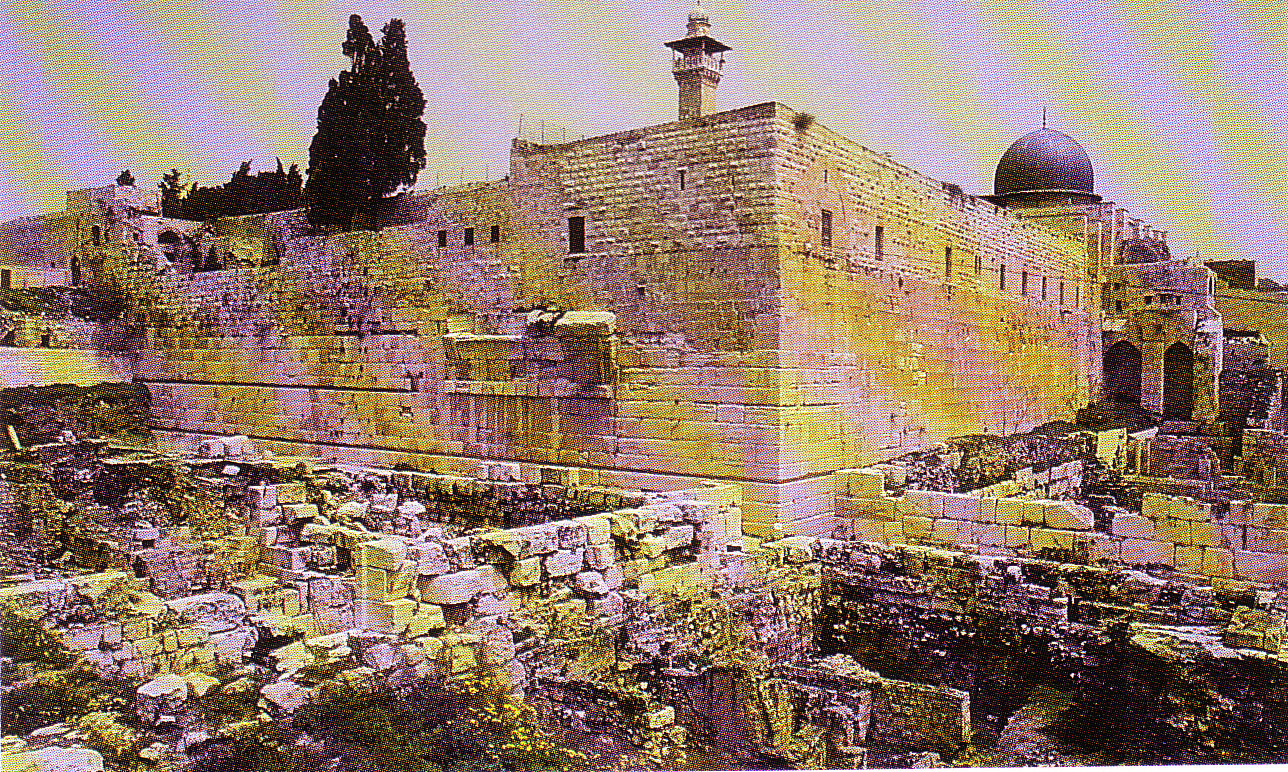 殿宇西南部的阶梯和店铺
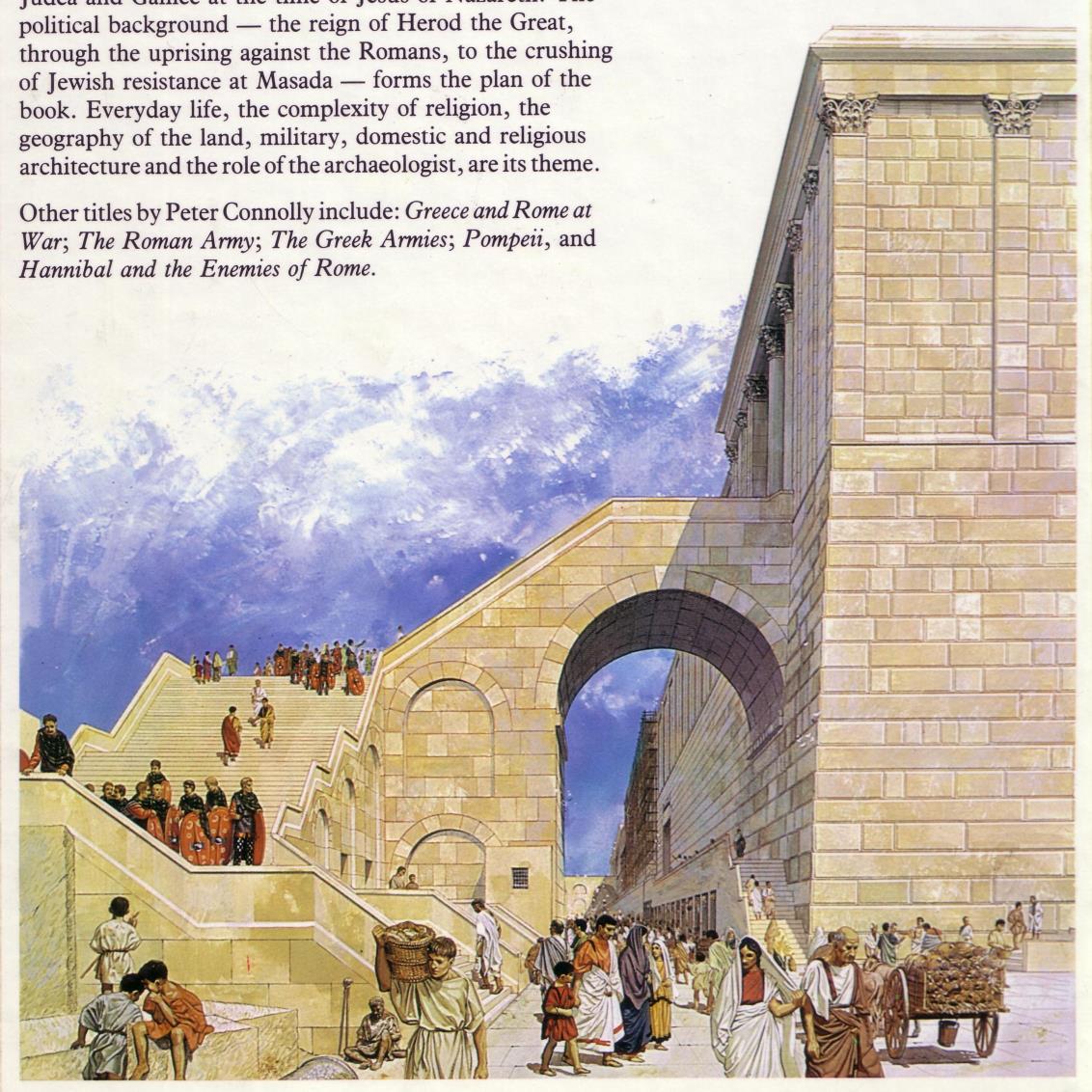 134
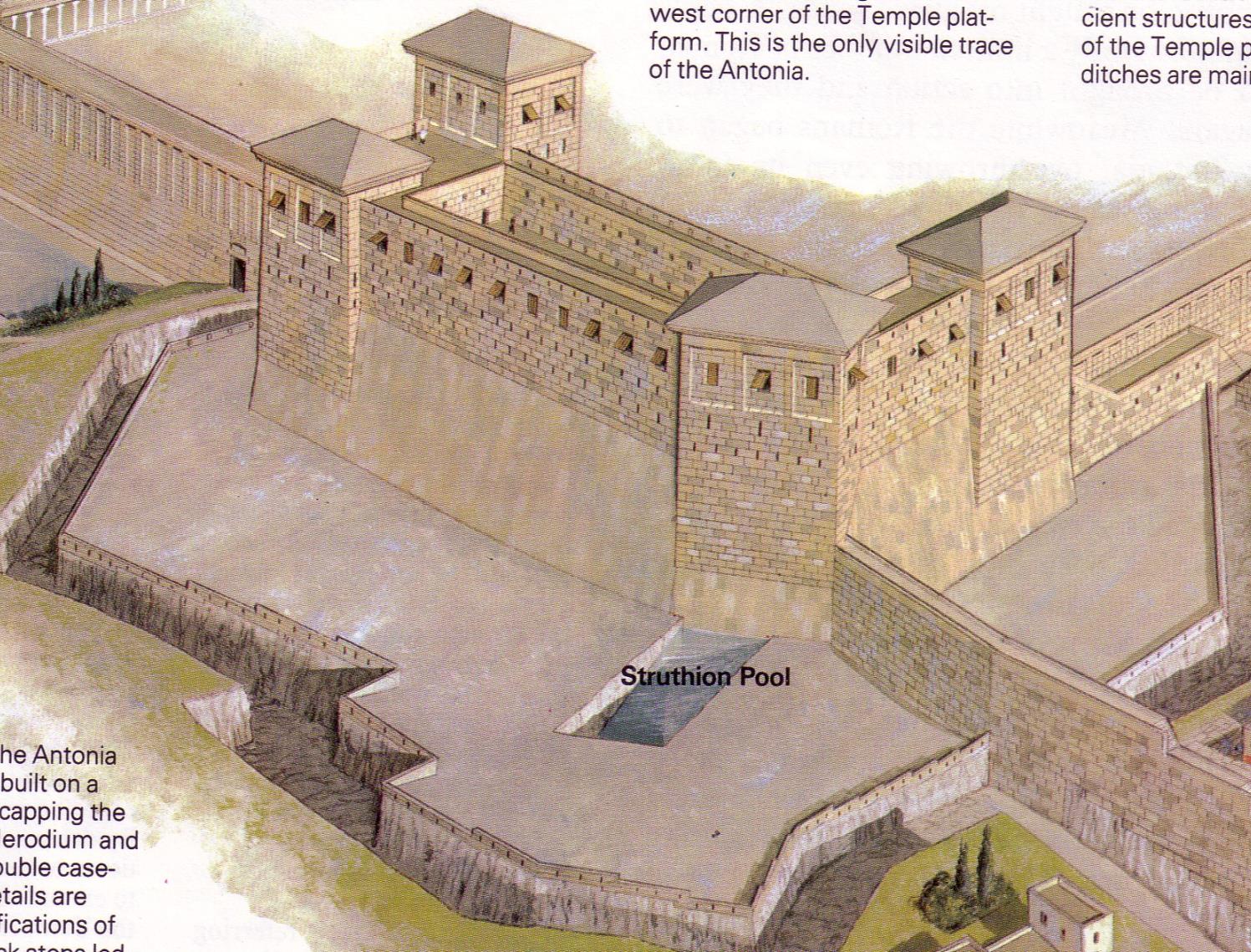 安东尼亚城堡
史特鲁替安池塘
135
圆顶请真寺
131
西侓王殿宇的平面图
131
圆顶清真寺的平面图
亚历克傑勒德
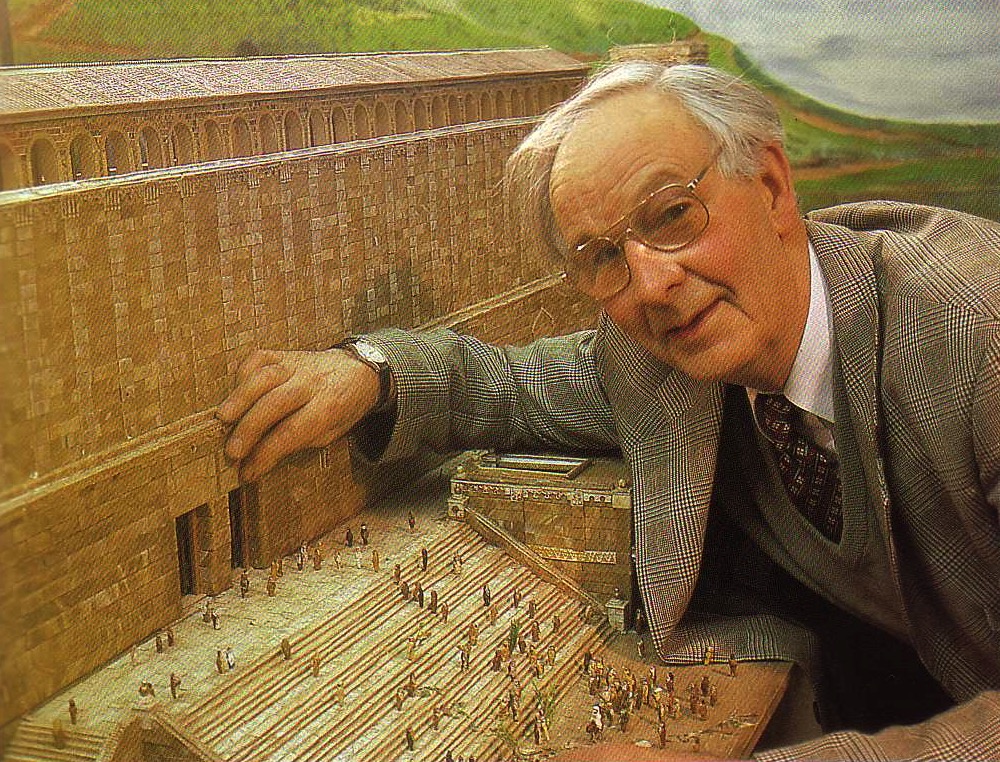 英国萨福克的农夫用了18 年来朔造西侓王殿宇的比例模型
罗宾逊拱门(西侓王殿宇的西南角)
殿宇的模型
圣殿山的西南角
殿宇的东墙
殿宇所在地的各种石工艺
南墙的双门 -人群从右门进入左门出来
由双门进入经过圆顶走道直通外院
三道门专属殿宇祭司使用
东大门或称蜀山大门
威尔逊大门，西门廊的大入口
威尔逊拱支撑橫跨推罗波安谷上的桥
殿宇的门
南墙外的市场
从东面眺望西边的外院
妇女院
妇女院里的金烛台
皇家门廊的内部
皇家门廊末端的圆顶大厅就是71公會成员听审的地方
皇家门廊的西南角
吹号角的地方
希伯来文的刻字“往吹号角的地方。。。”
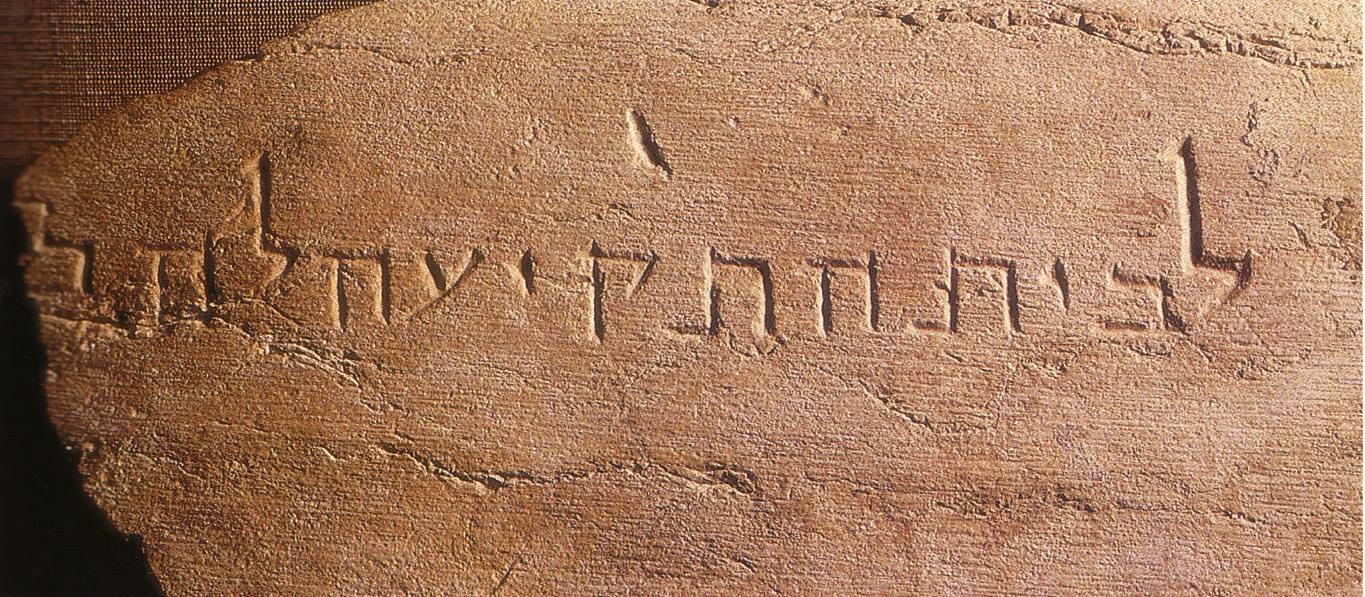 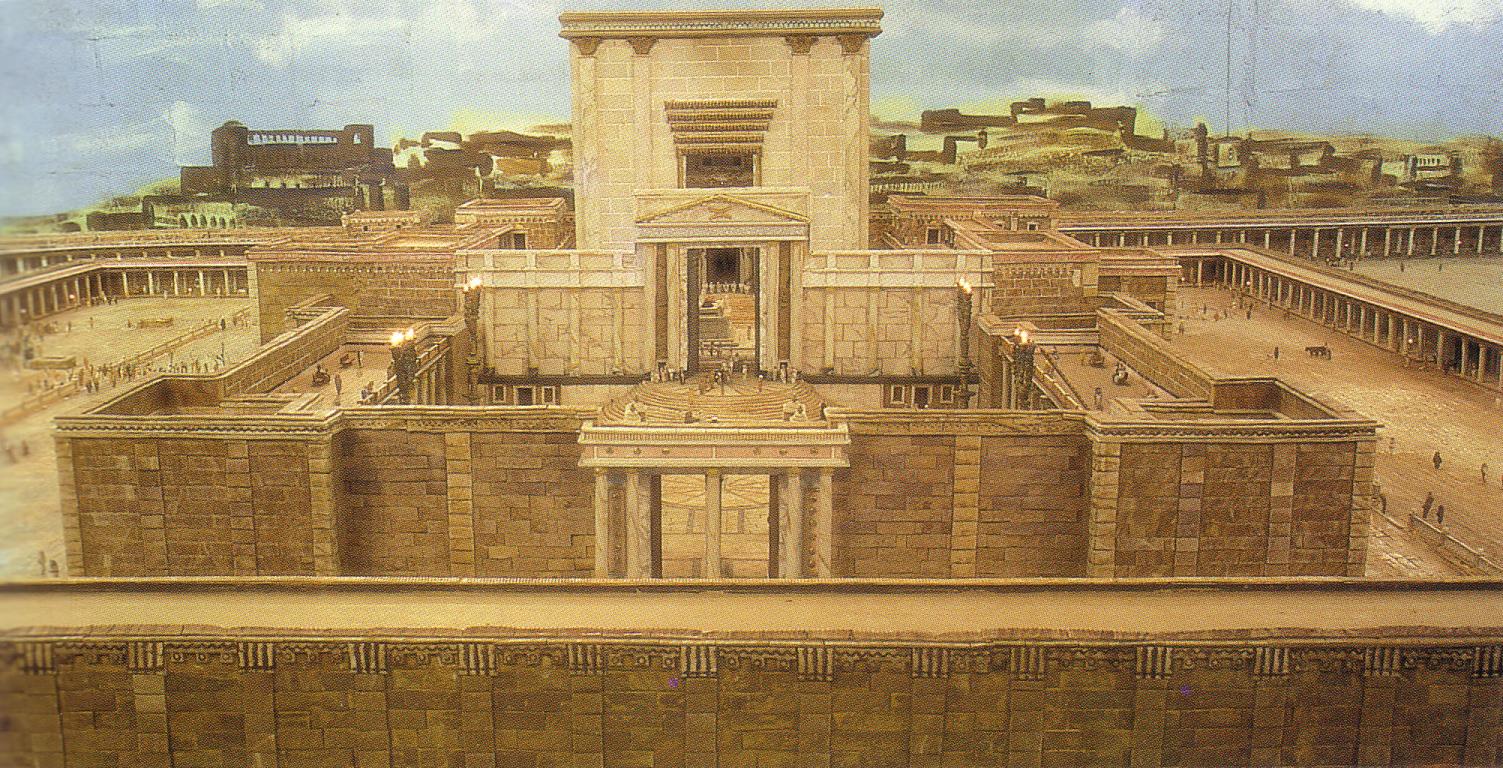 从东部观看殿宇
殿宇的内院及前往尼加諾尔大门的梯级
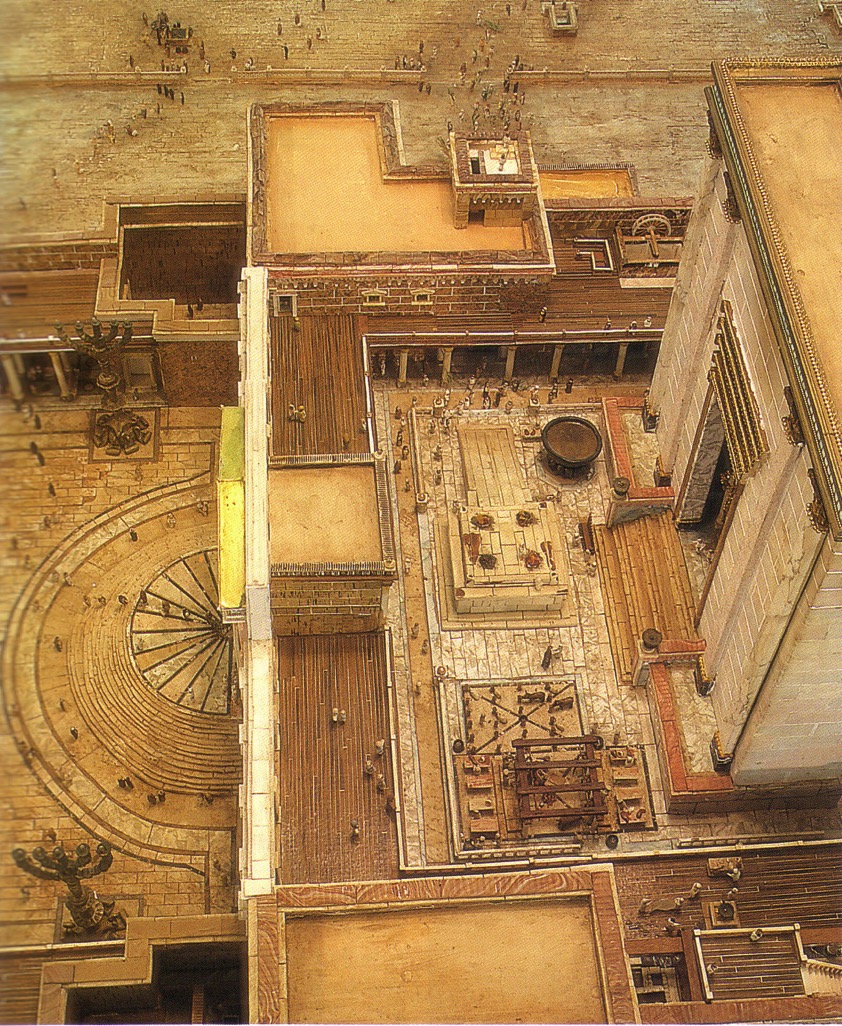 祭司院
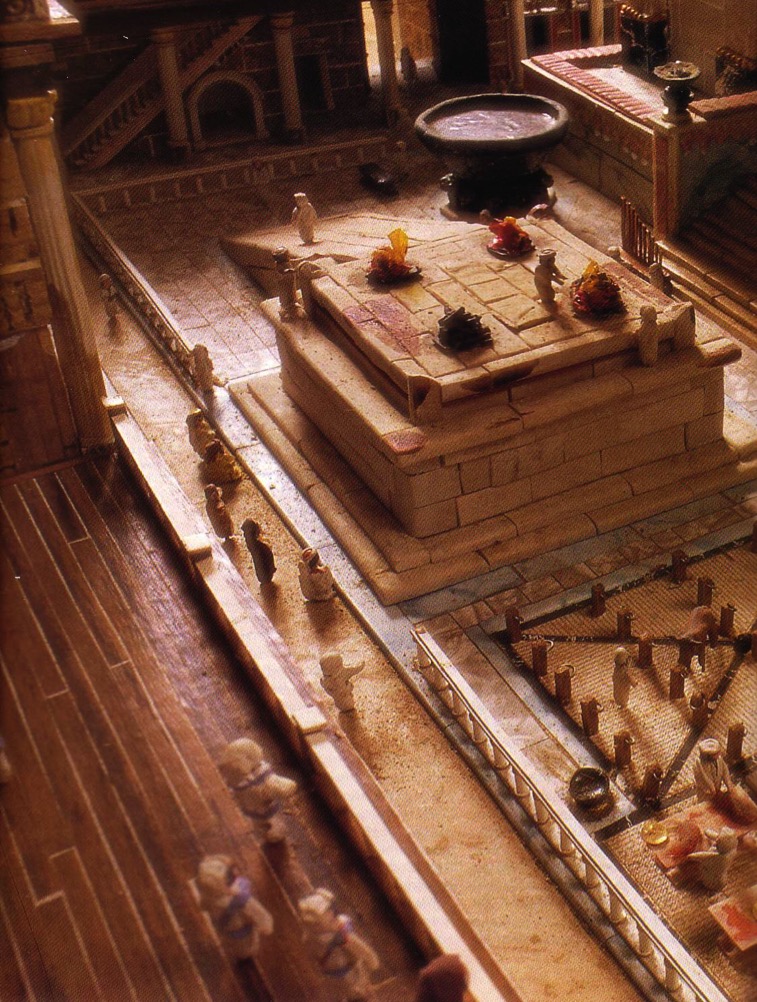 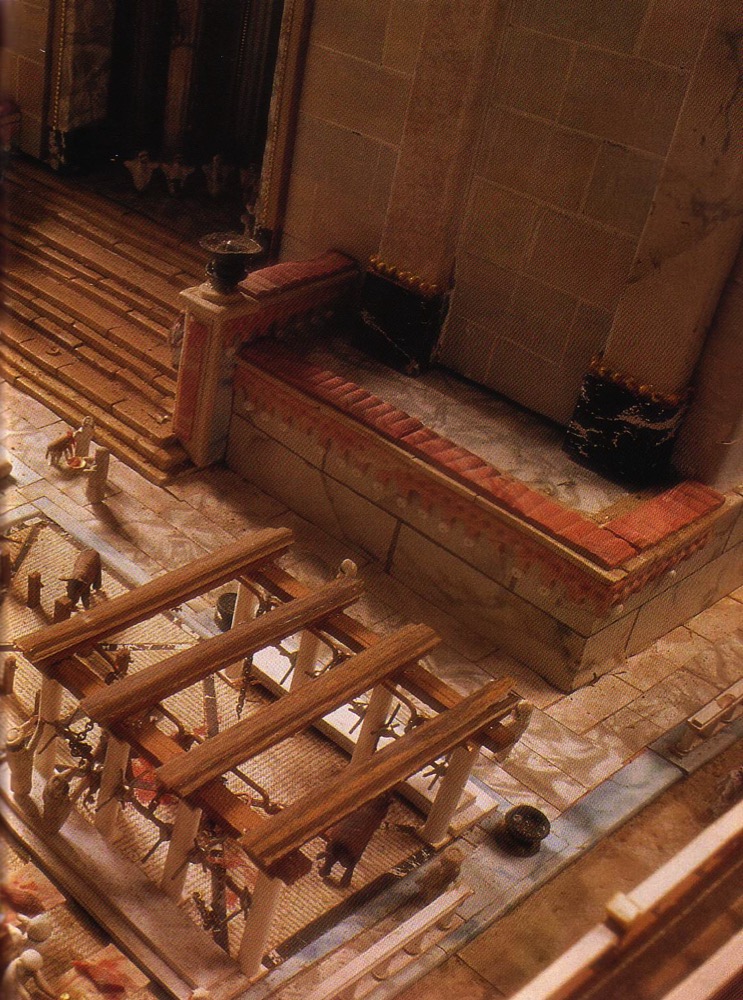 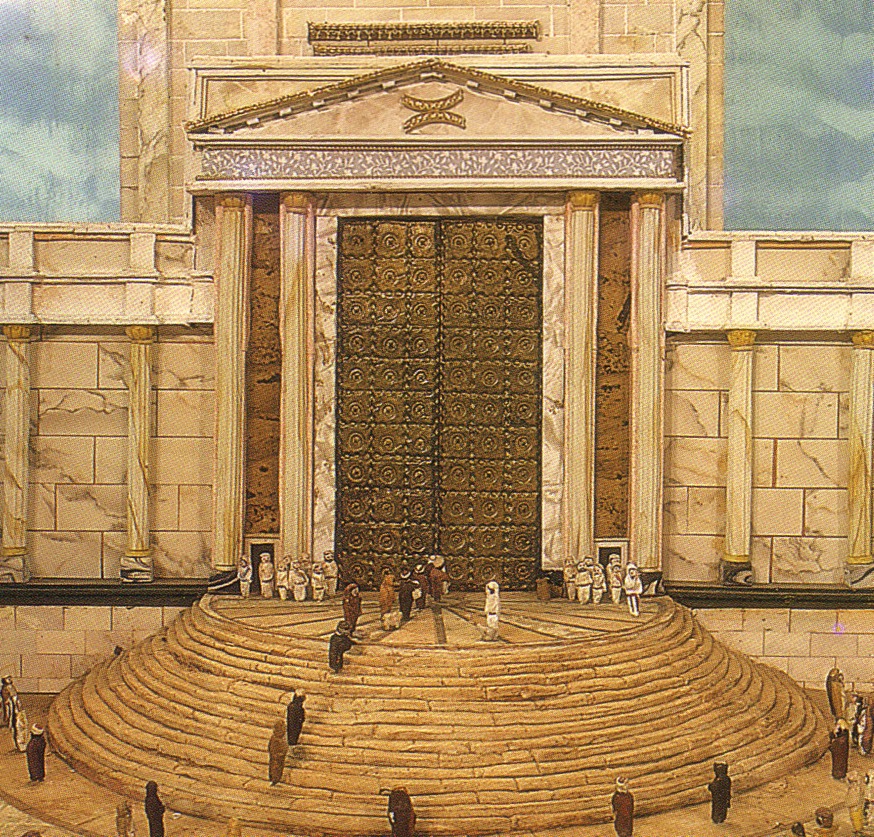 尼加諾尔大门周圍的门
从尼加諾尔大门眺望橄榄山的景色
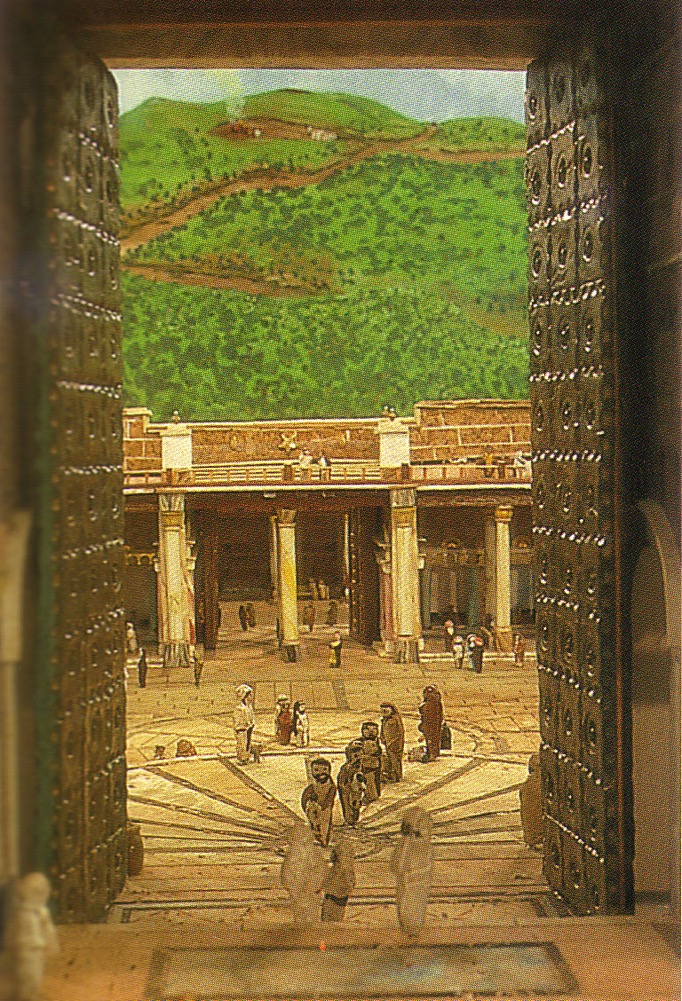 纯洁及公义大门通往妇女院
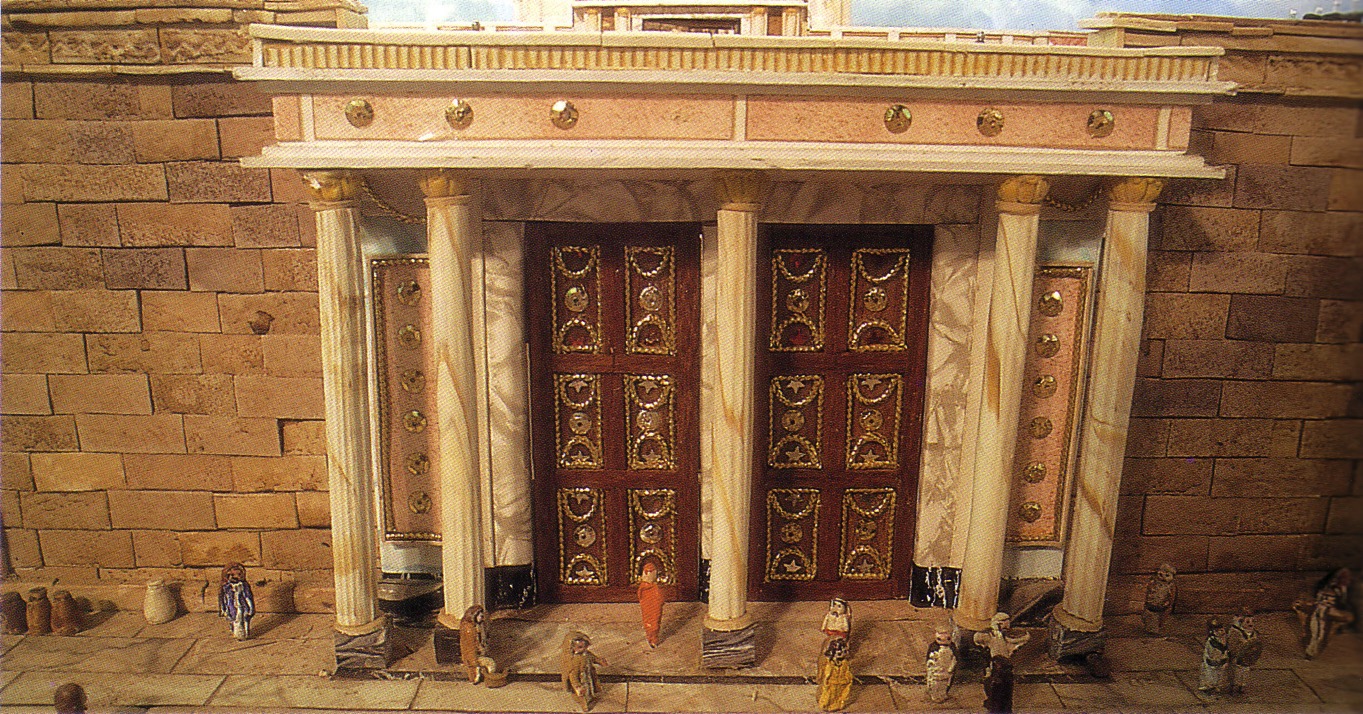 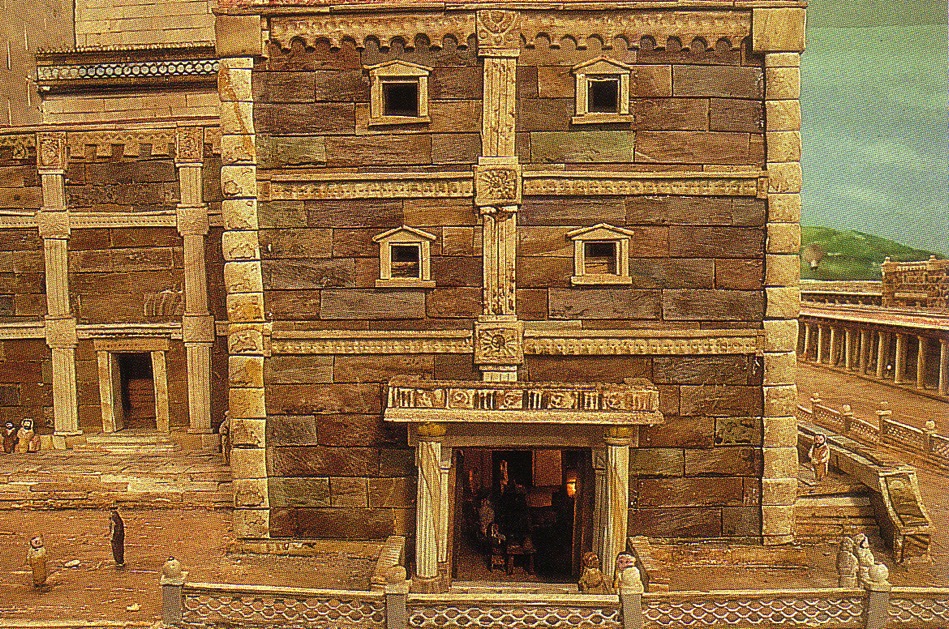 Beth-Moked大门是通往炉膛厅的入口
戶勒大门是祭司的入口处
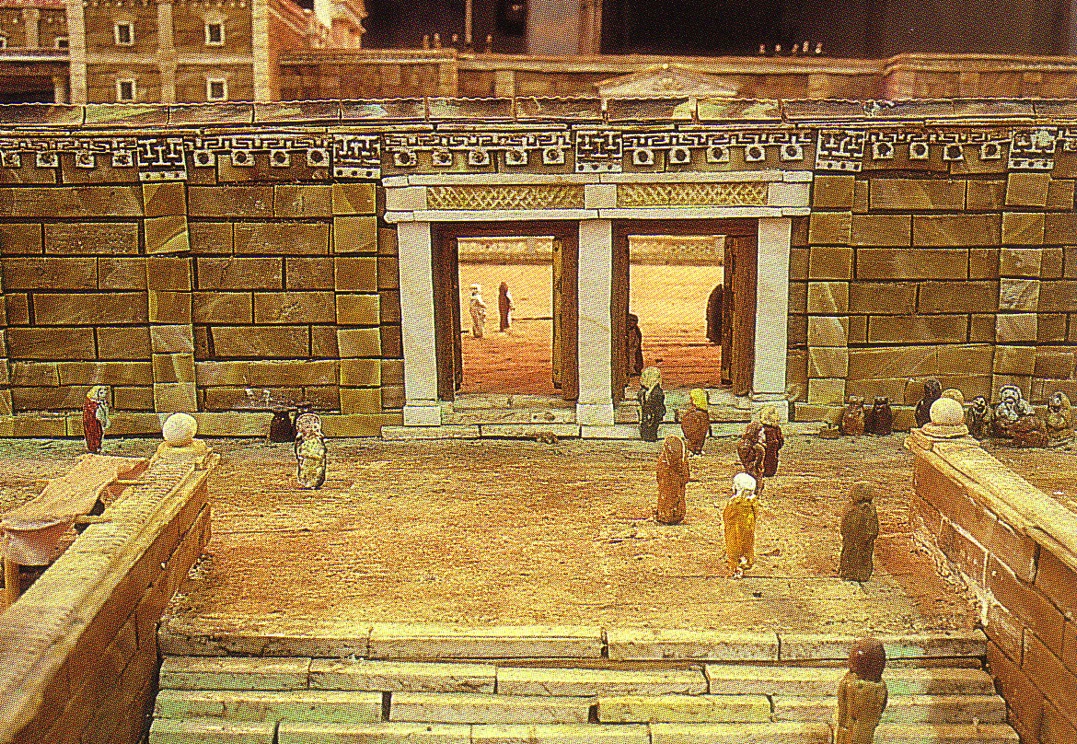 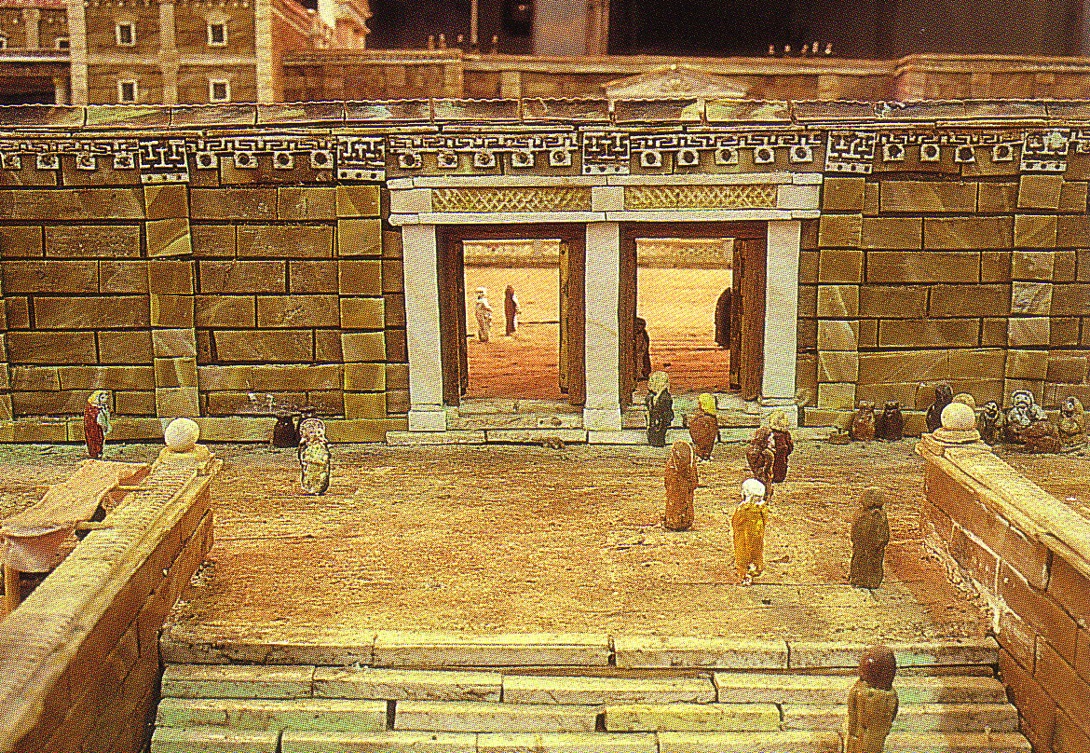 戶勒大门外的商人
音乐大门，奏乐者节日时在这里站着
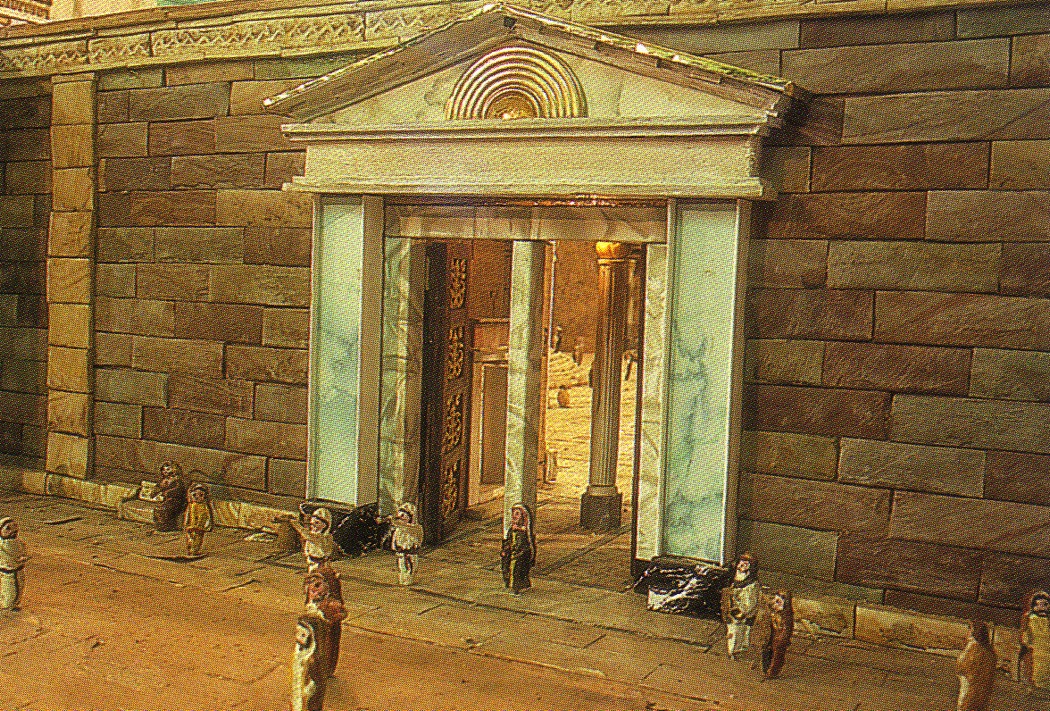 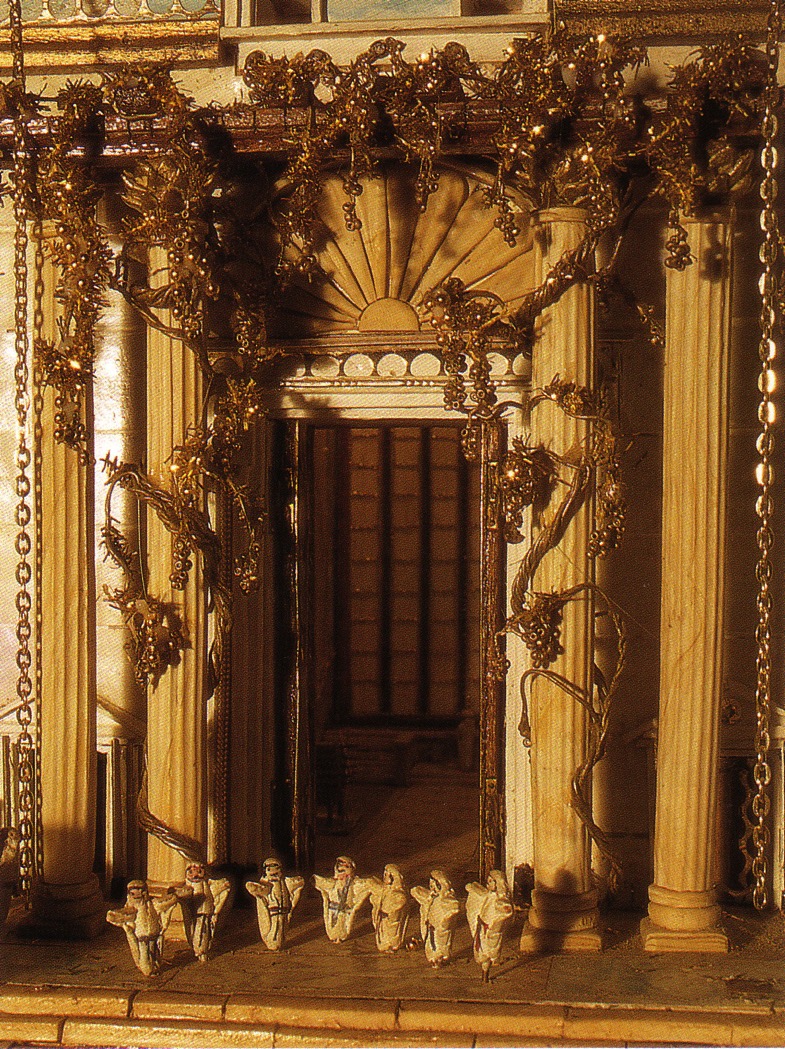 伟大大門通往殿宇的圣所只有祭司可由此进入
妇女大门
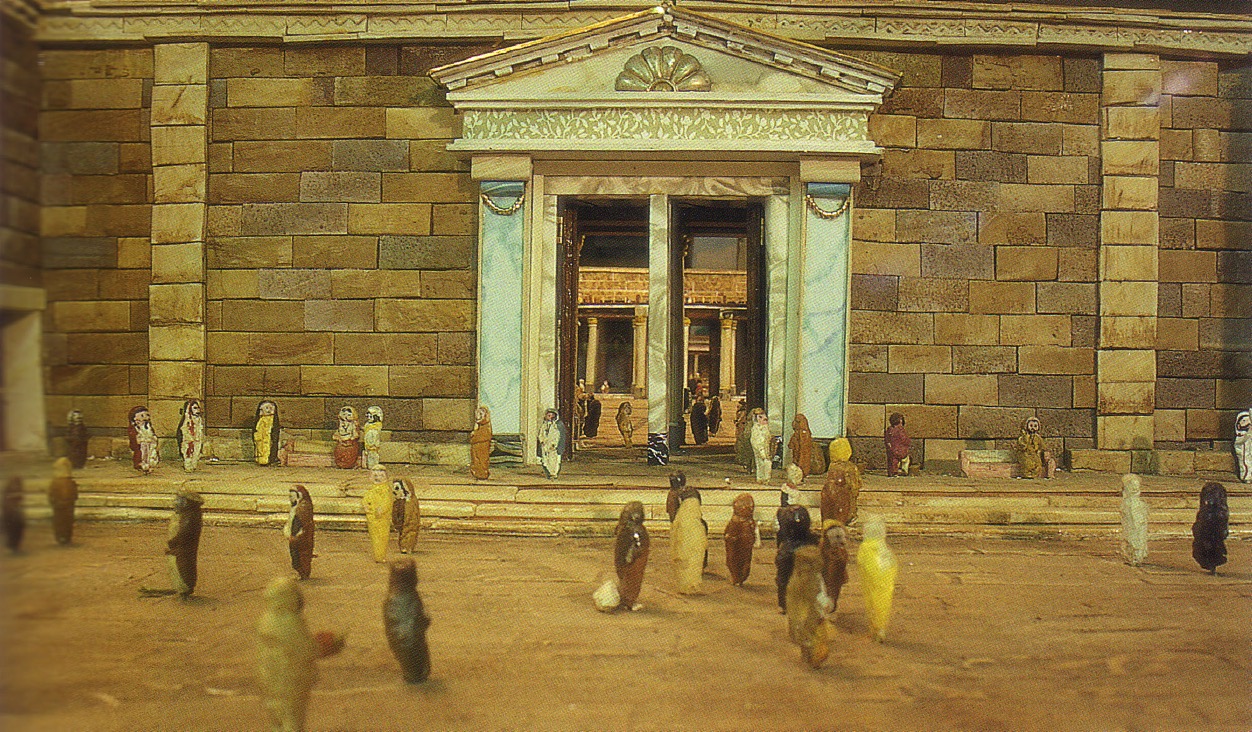 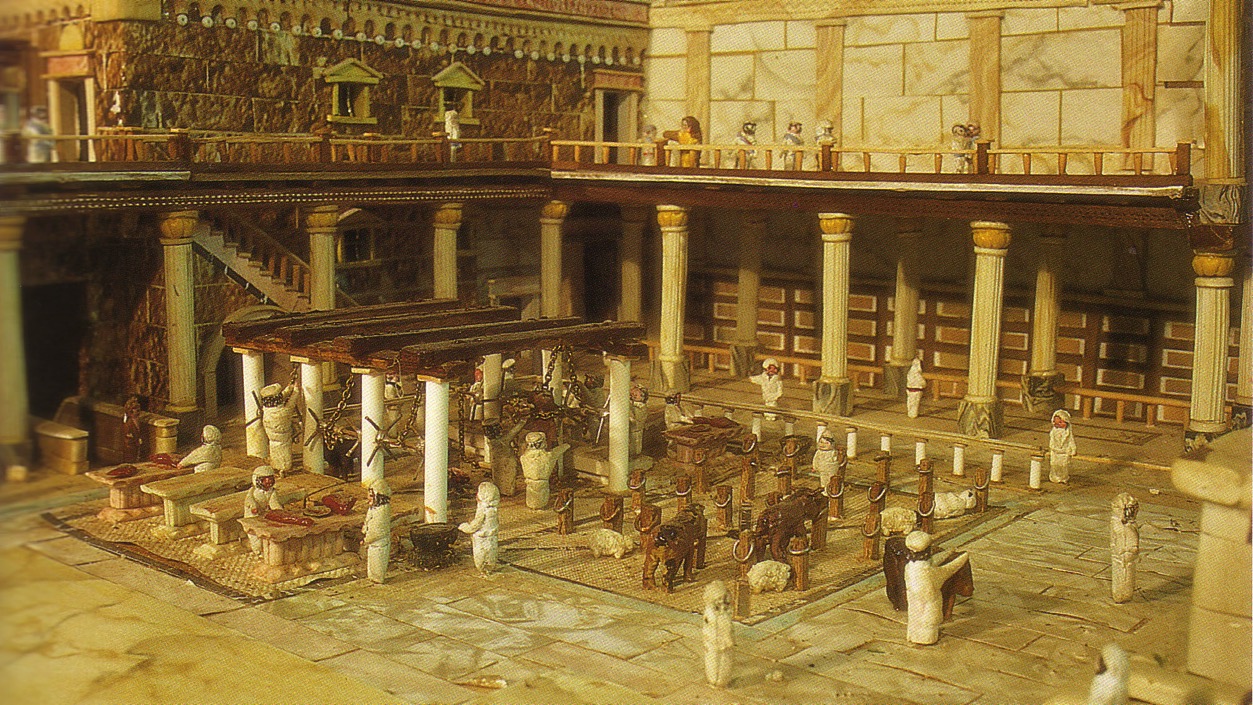 宰杀的地方，在此准备生畜的献祭
祭司院: 伟大的祭坛
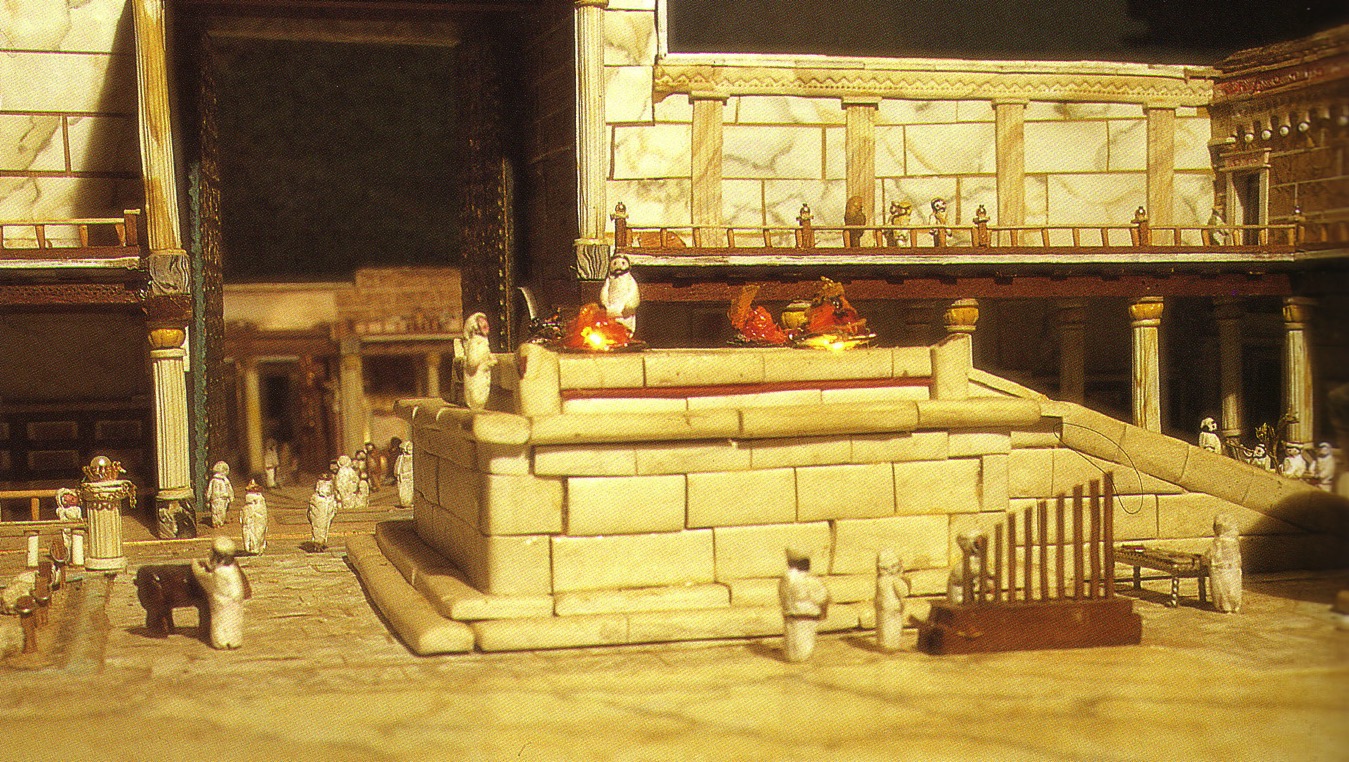 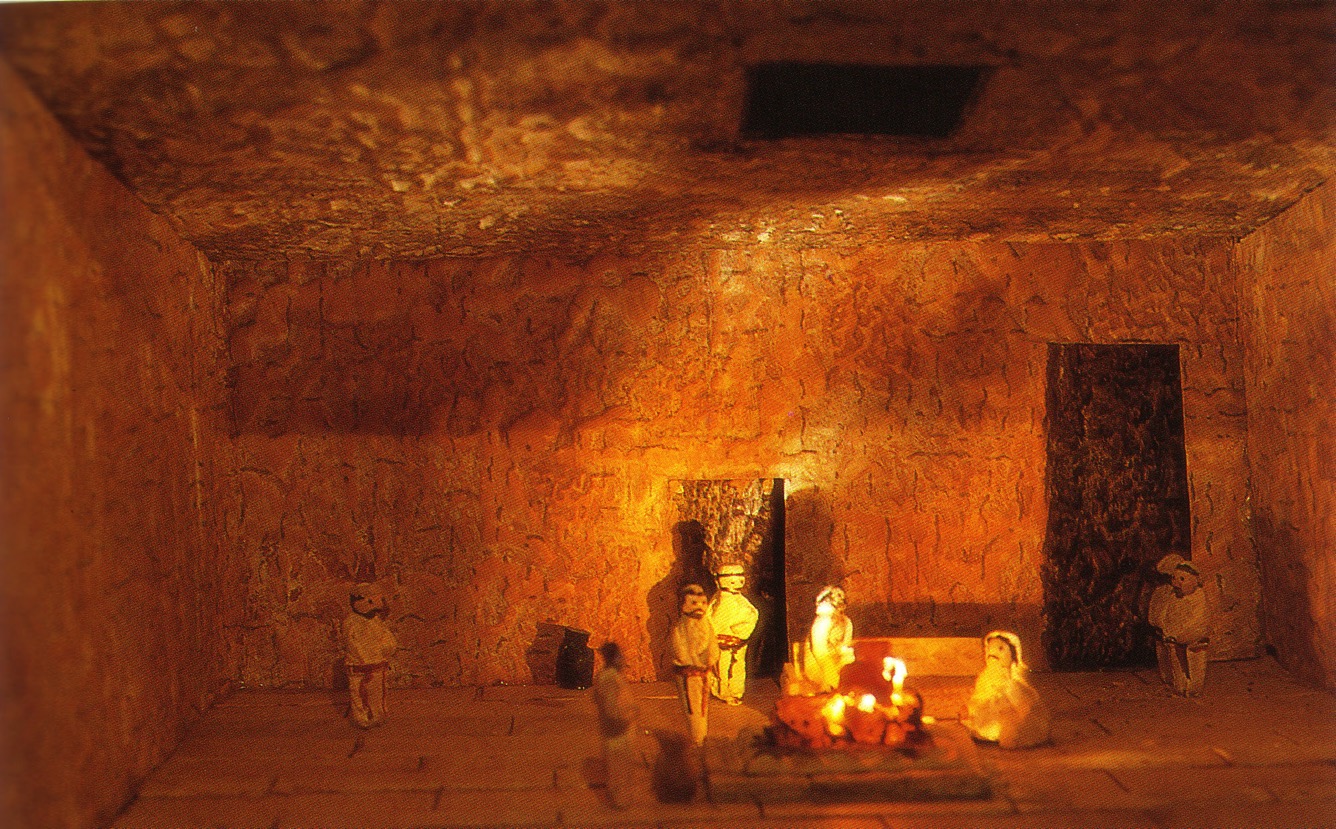 祭司室的一个地下房閒
祭司院中的大水盆
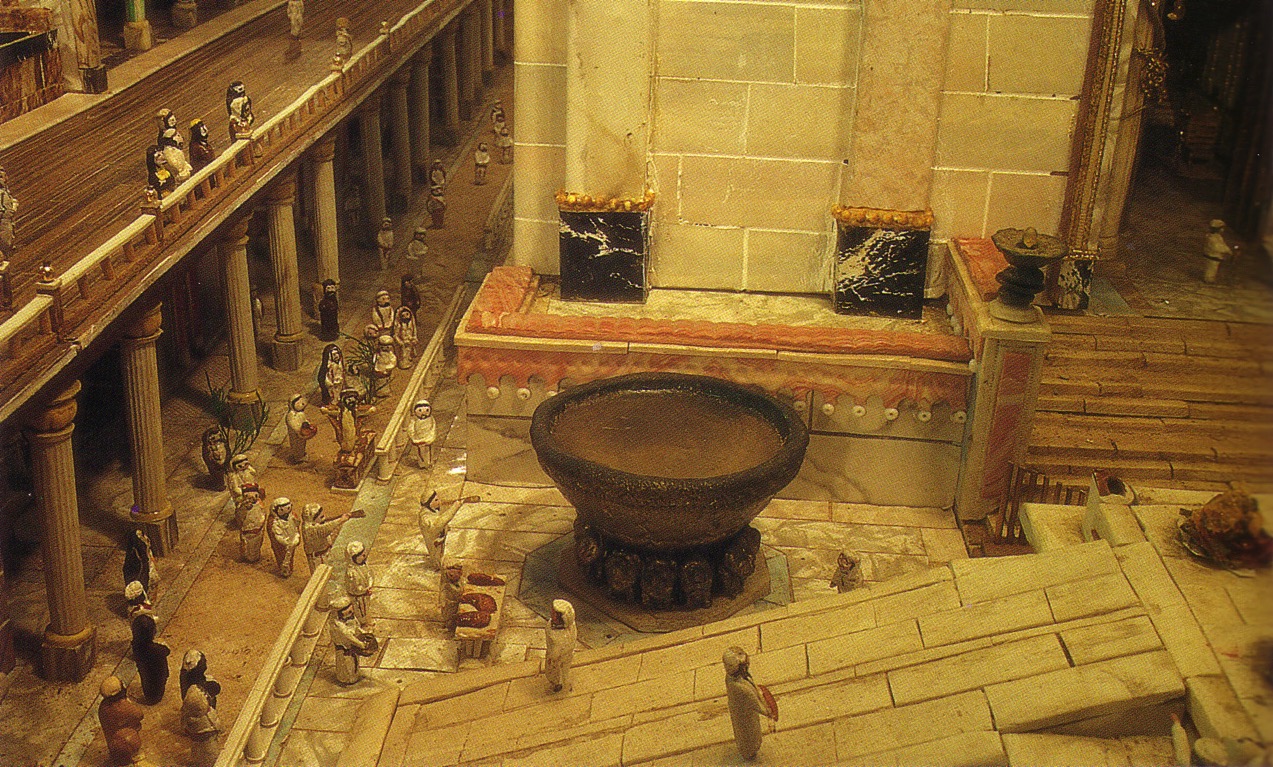 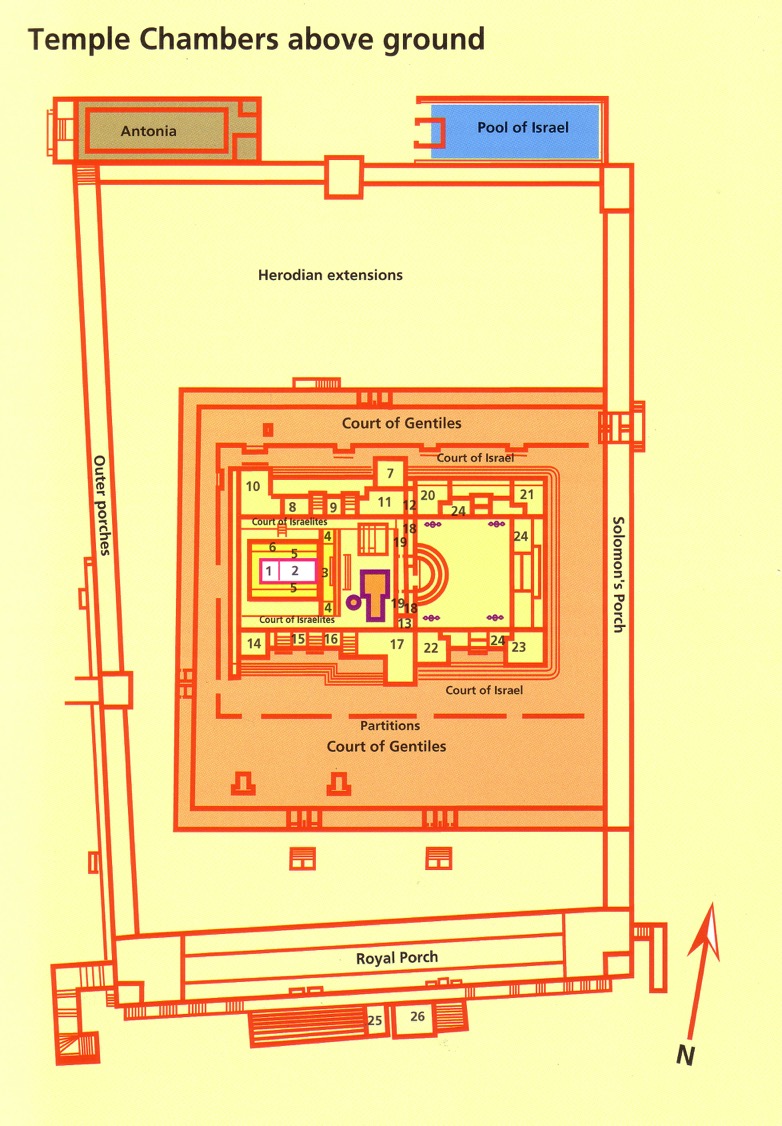 在地面上的殿宇厛堂
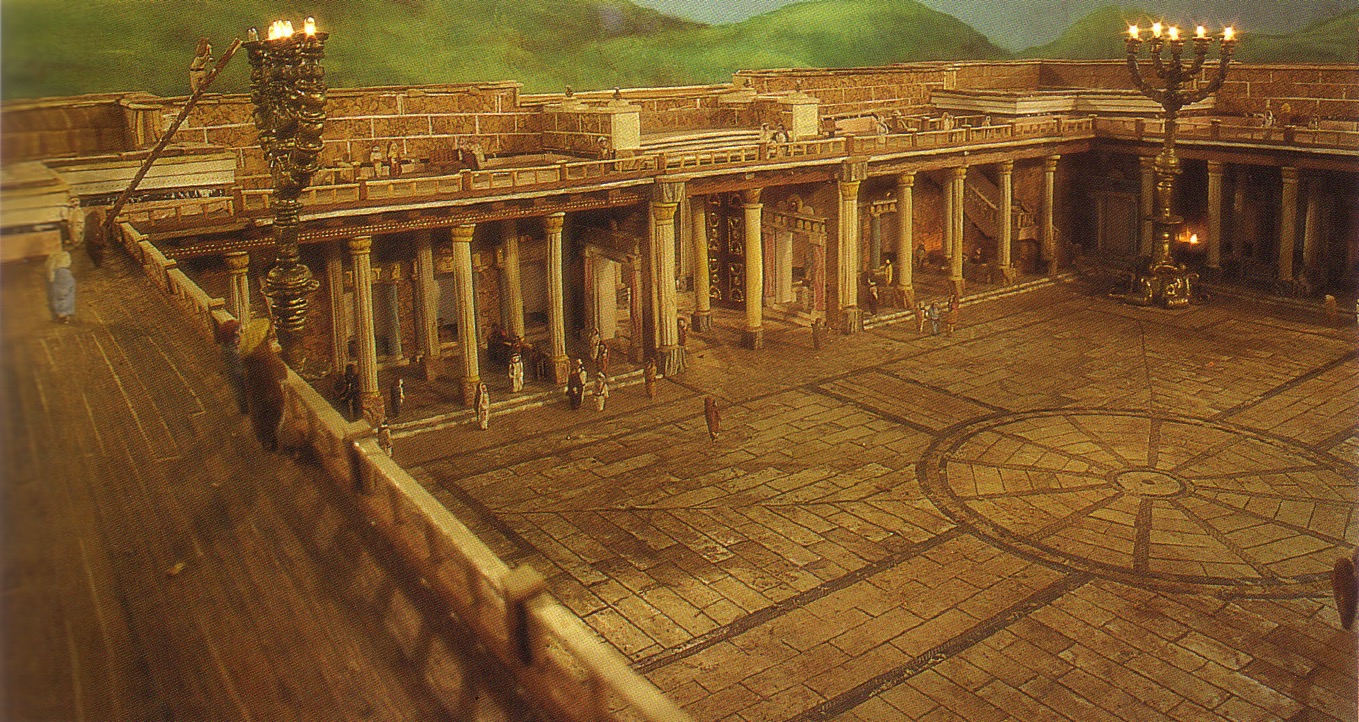 妇女院：妇女只能到此为止
酒油室
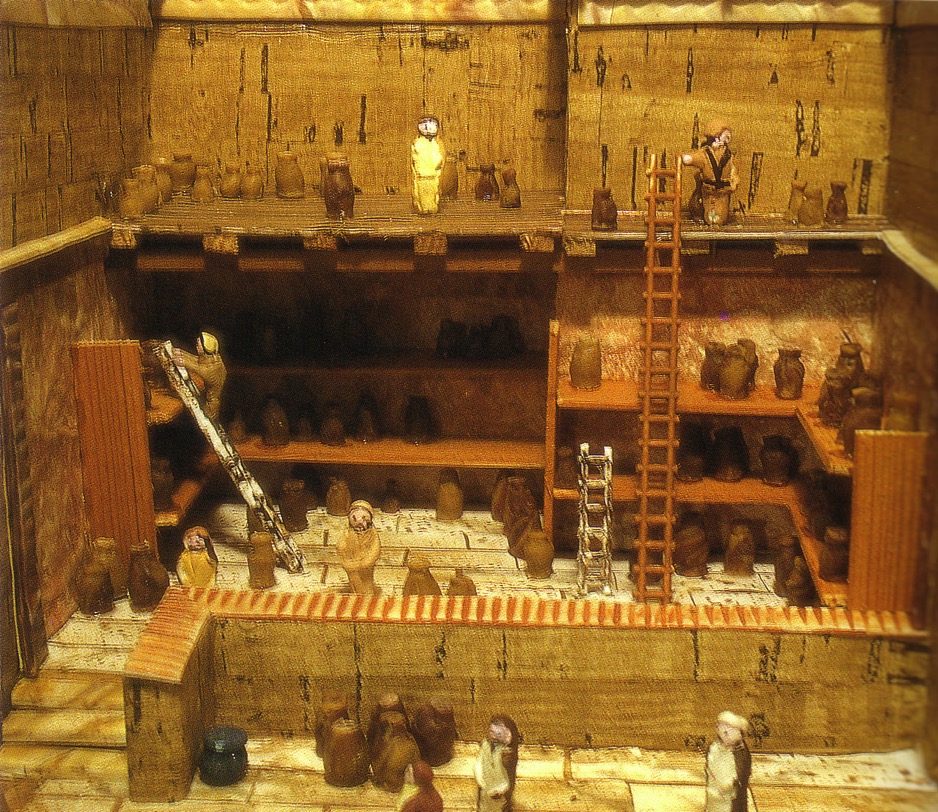 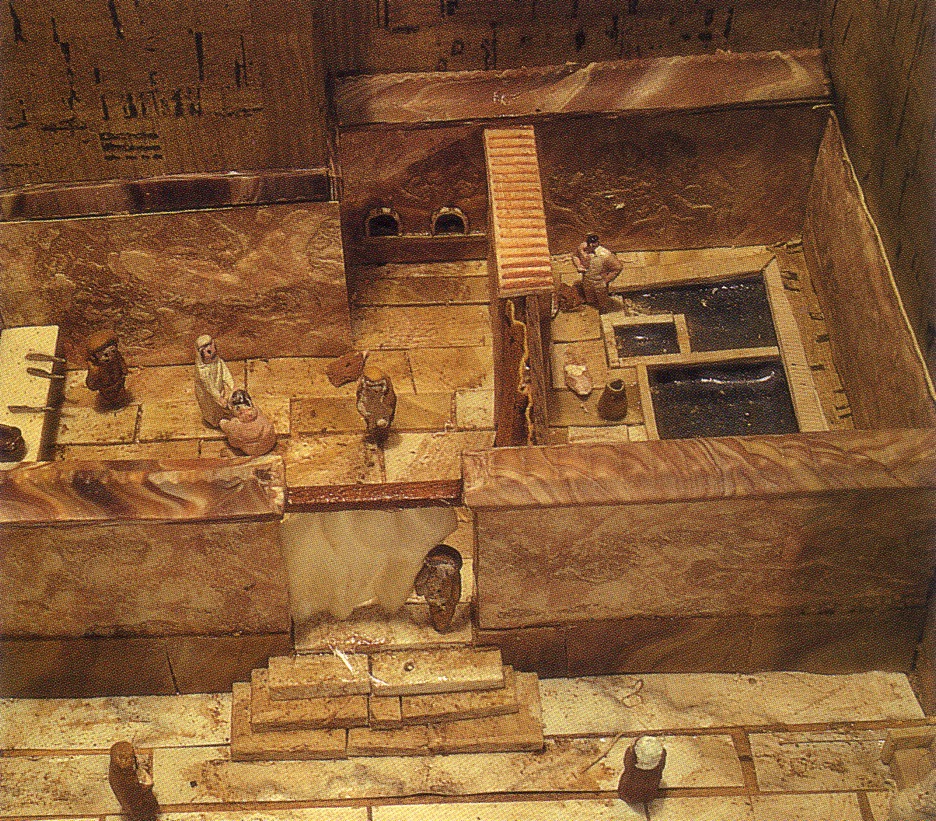 麻风病人室
木柴室
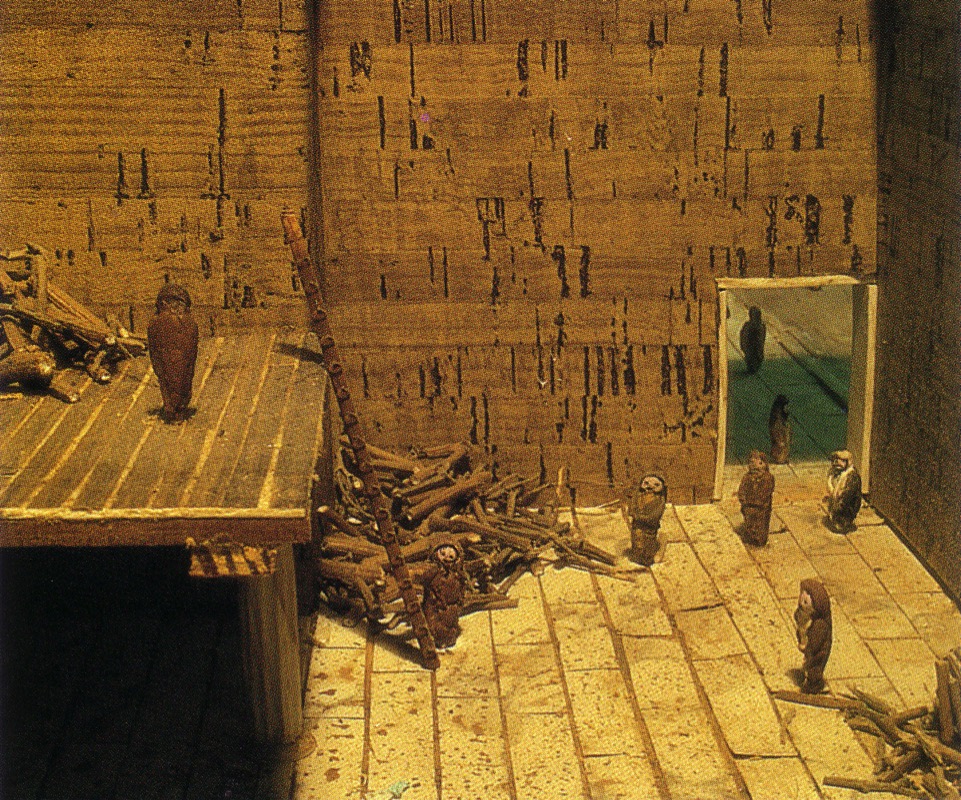 拿撒勒人室
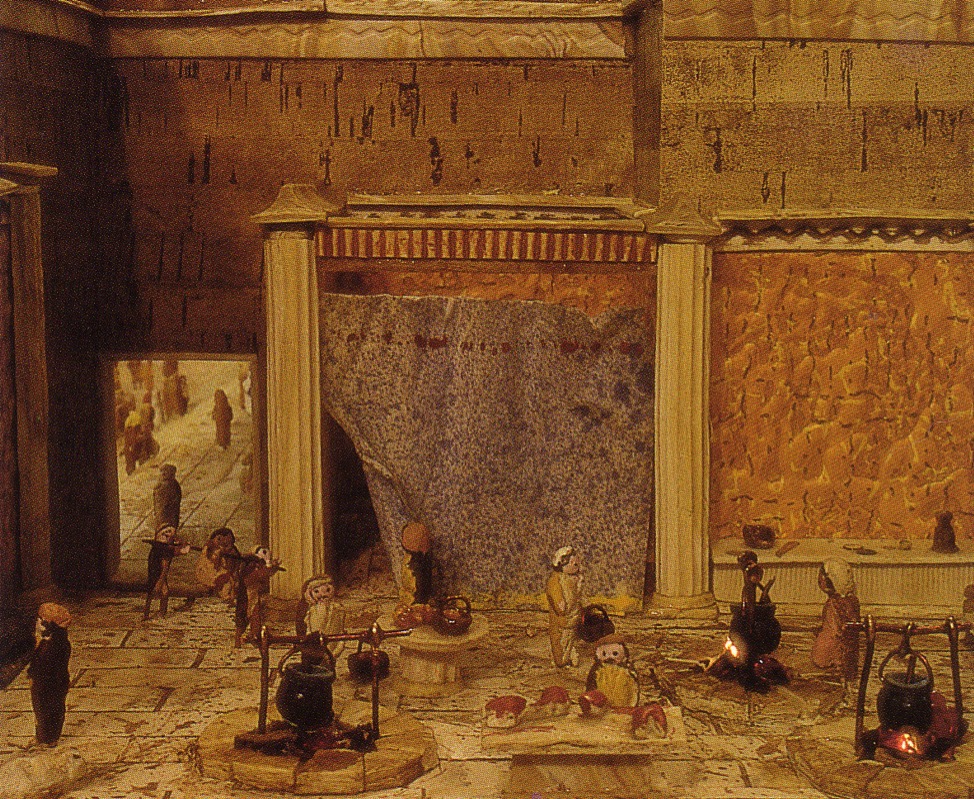 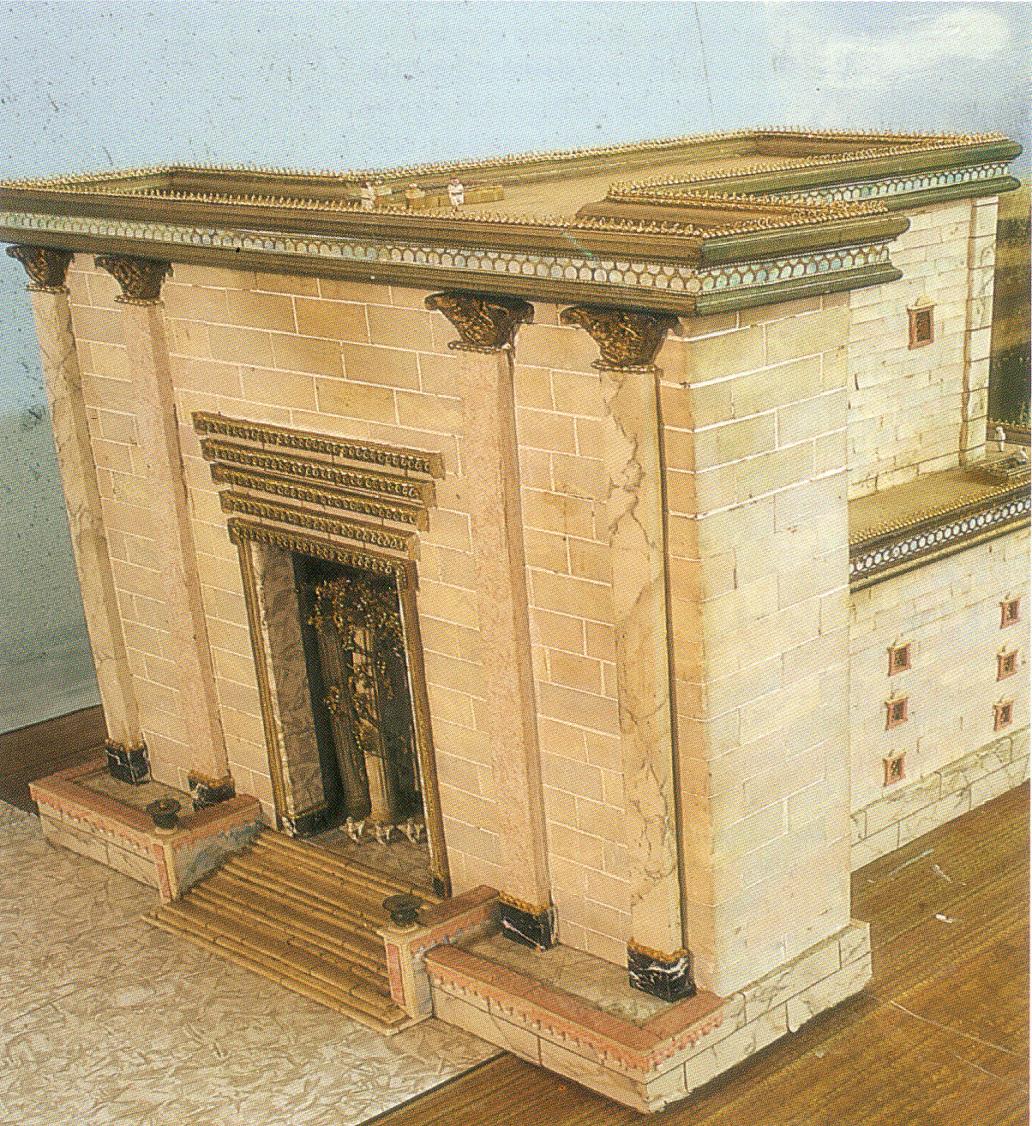 殿宇圣所
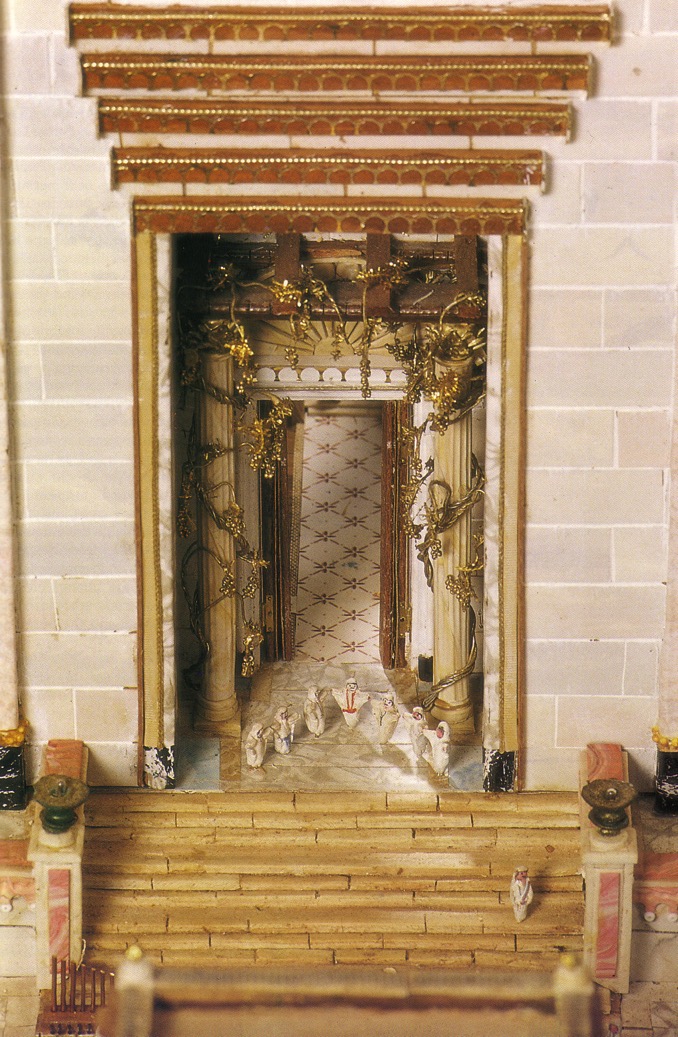 进入圣殿的主门
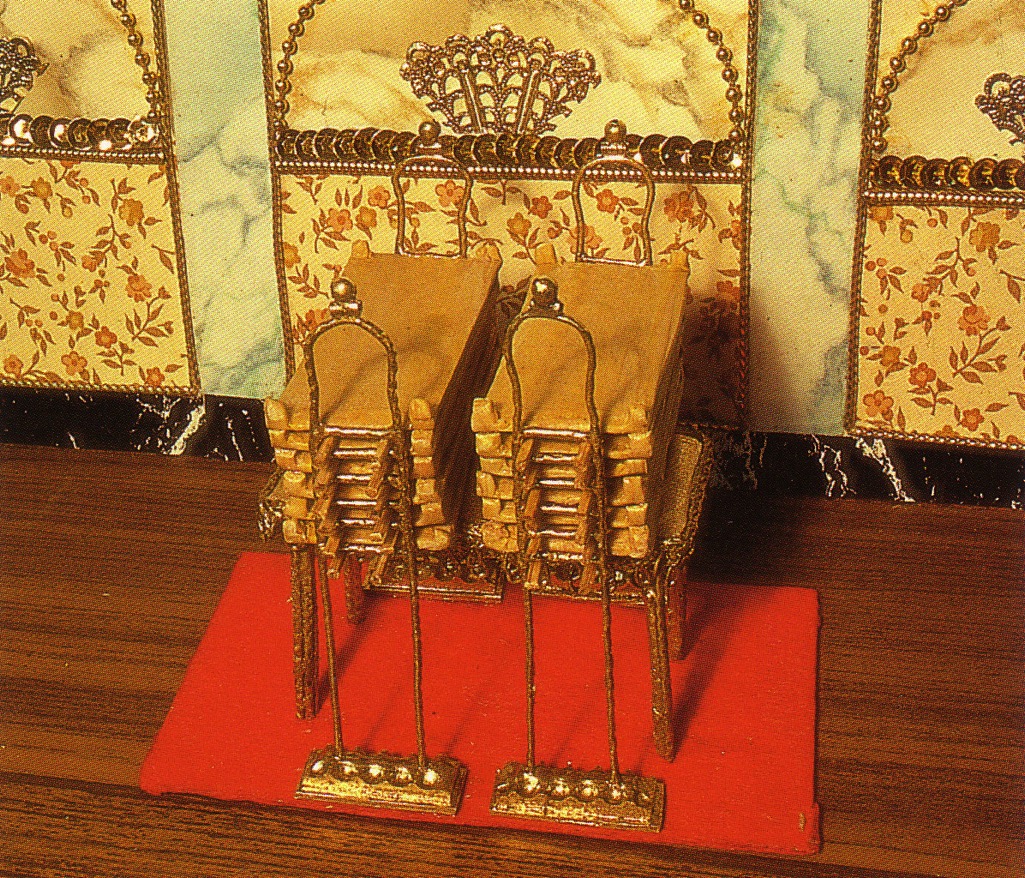 陈設饼桌子
七灯烛台
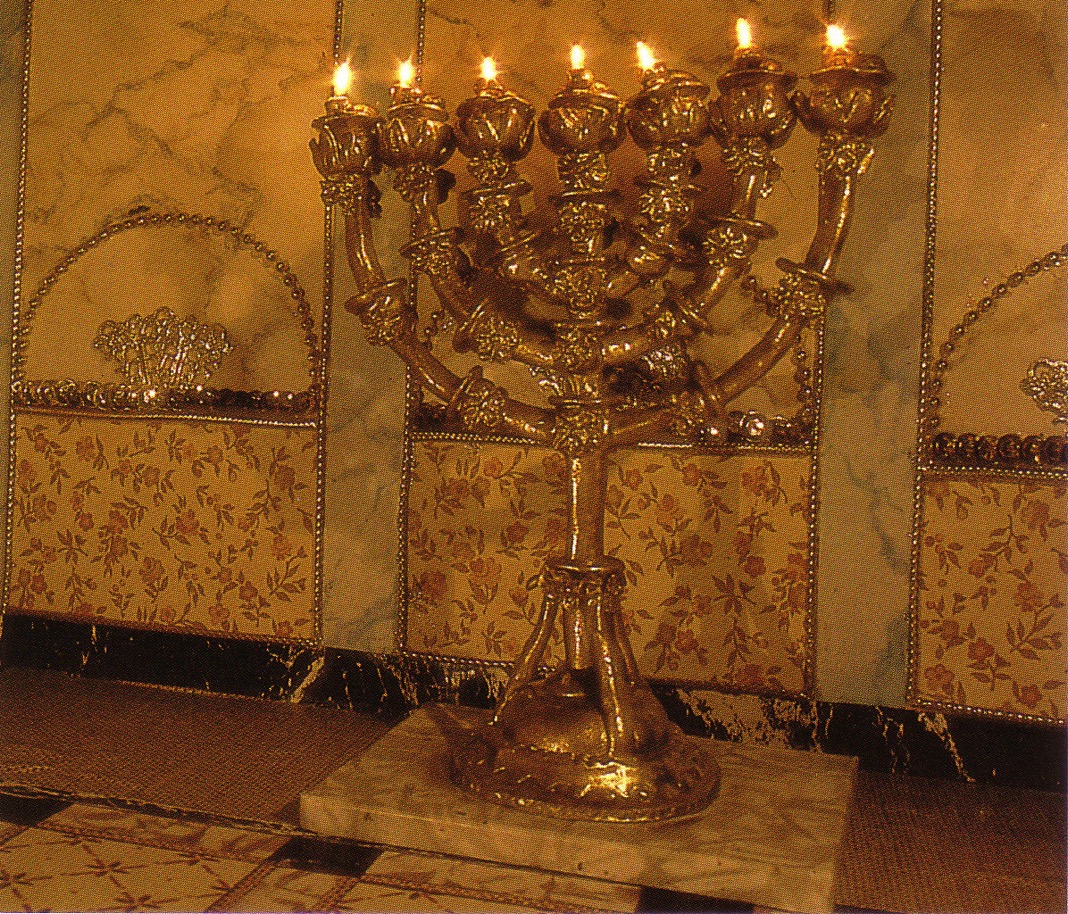 香檀
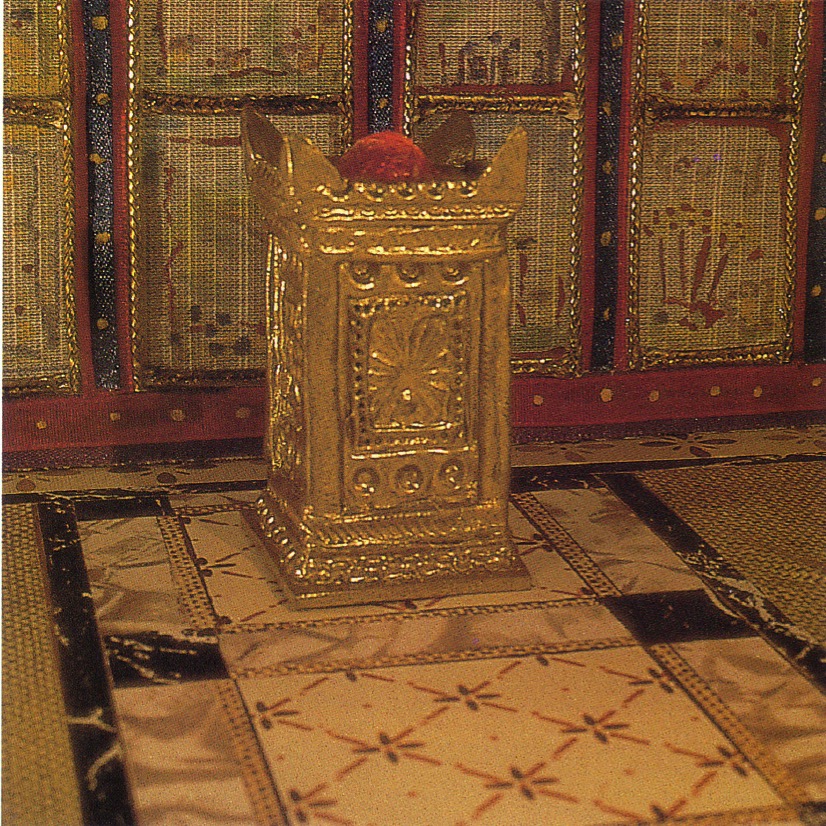 圣所里的祭司
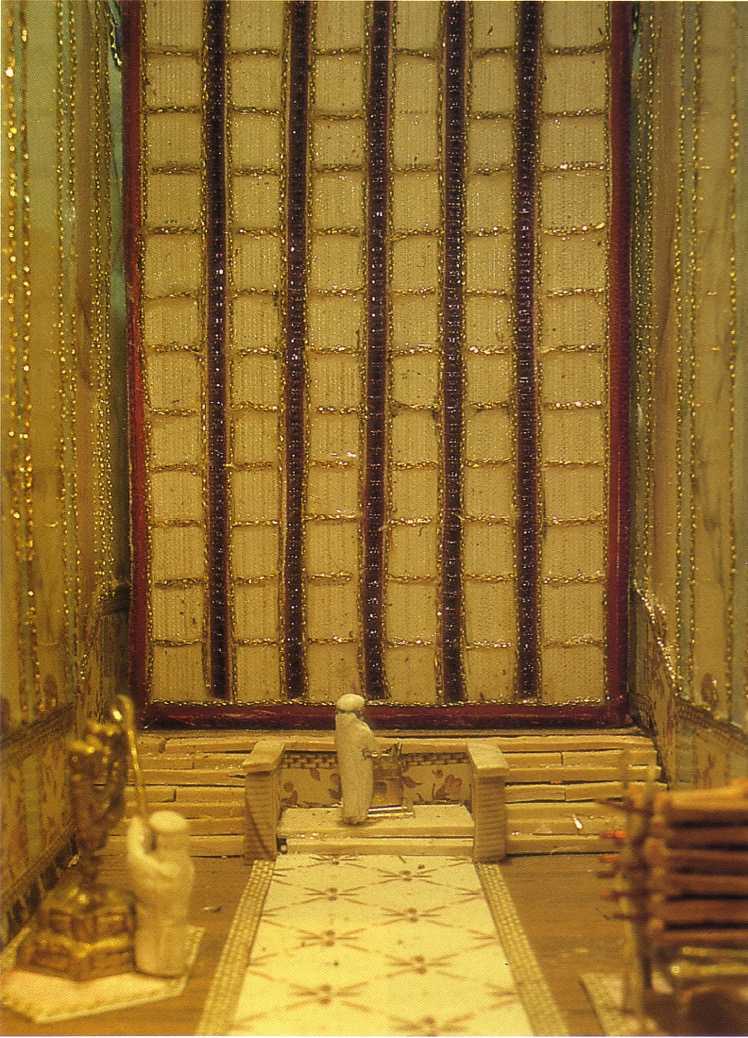 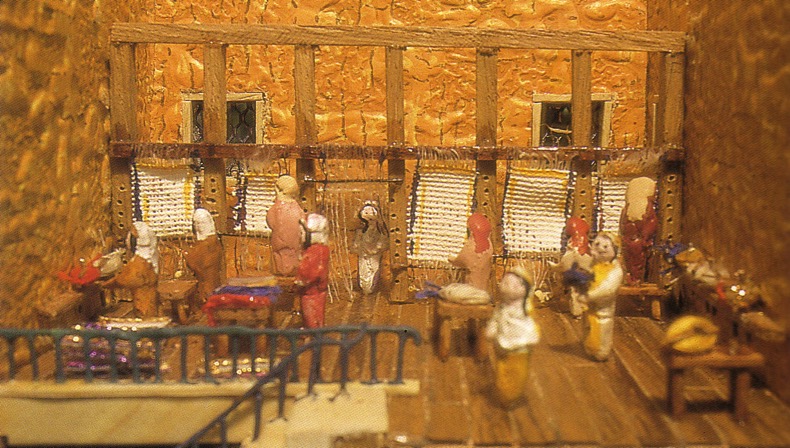 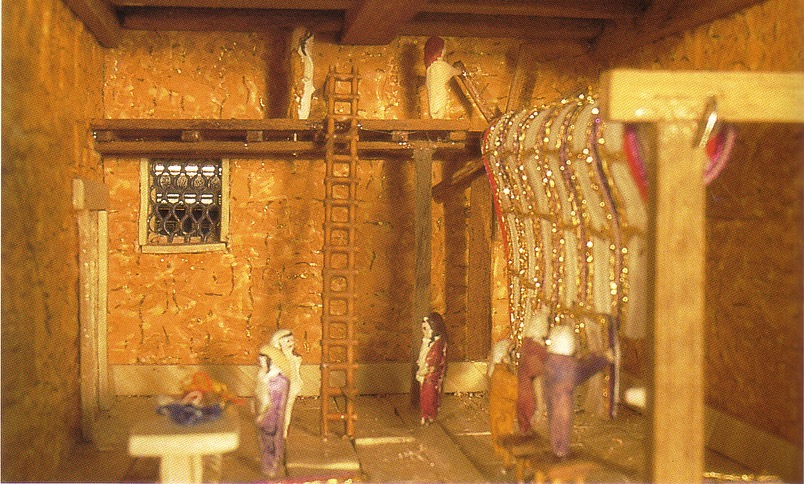 妇女门在编制至圣所的幔子
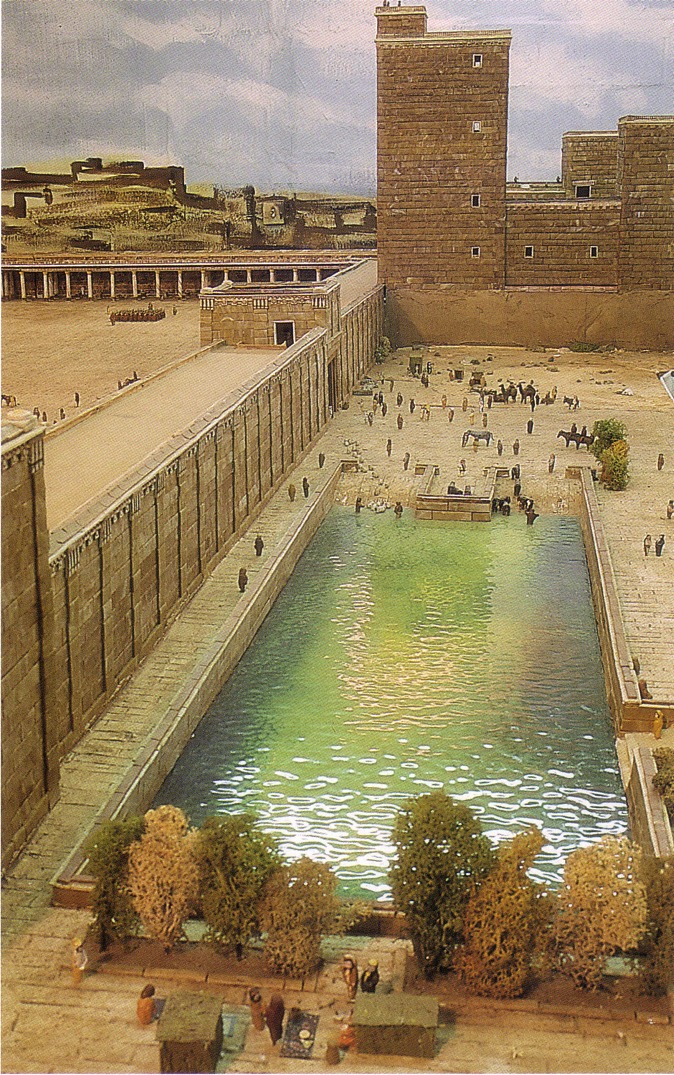 以色列的池塘
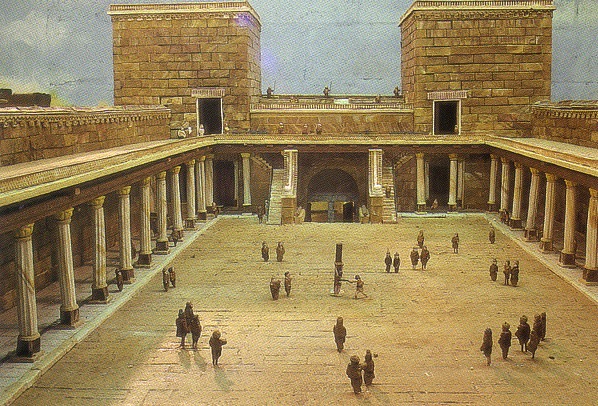 安多尼亚城堡
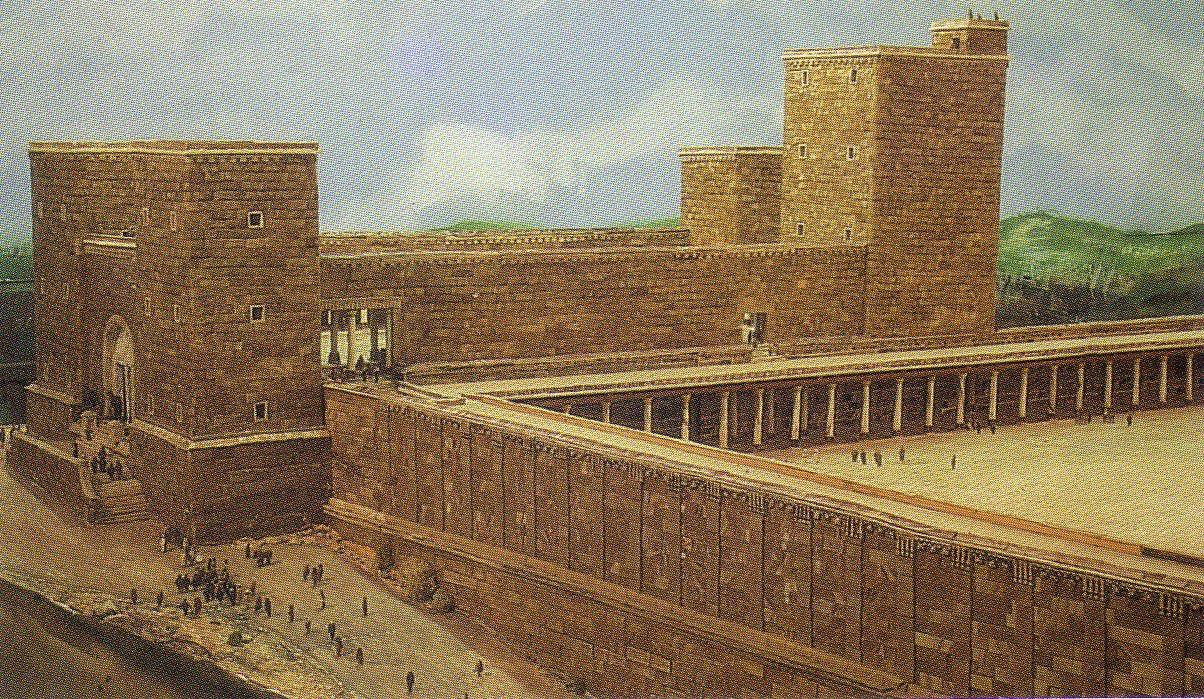 炉膛室
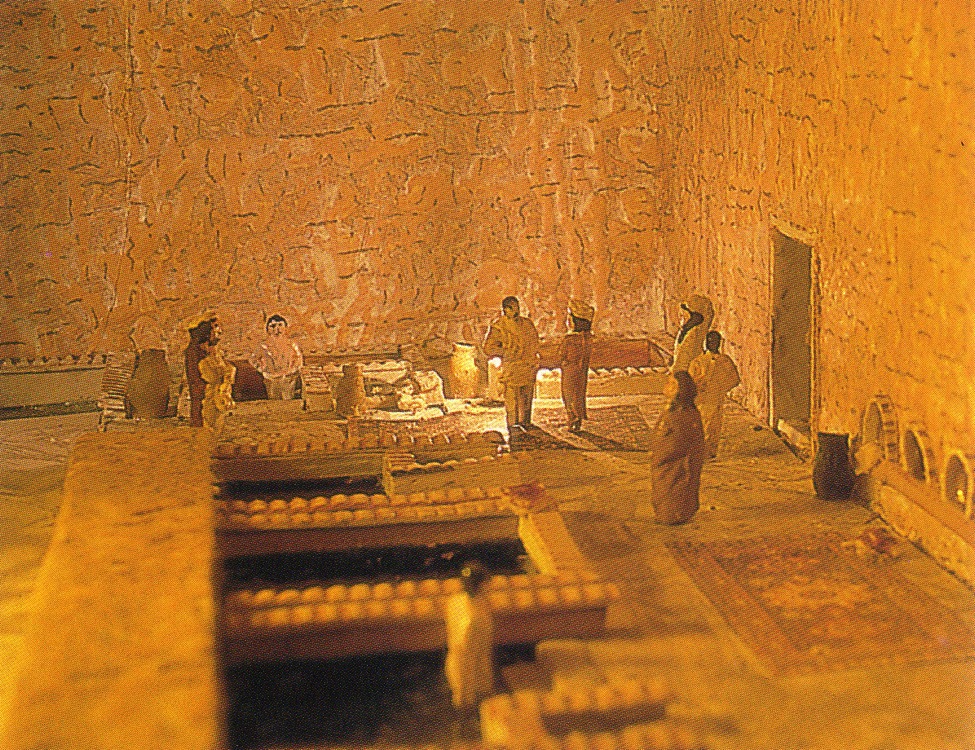 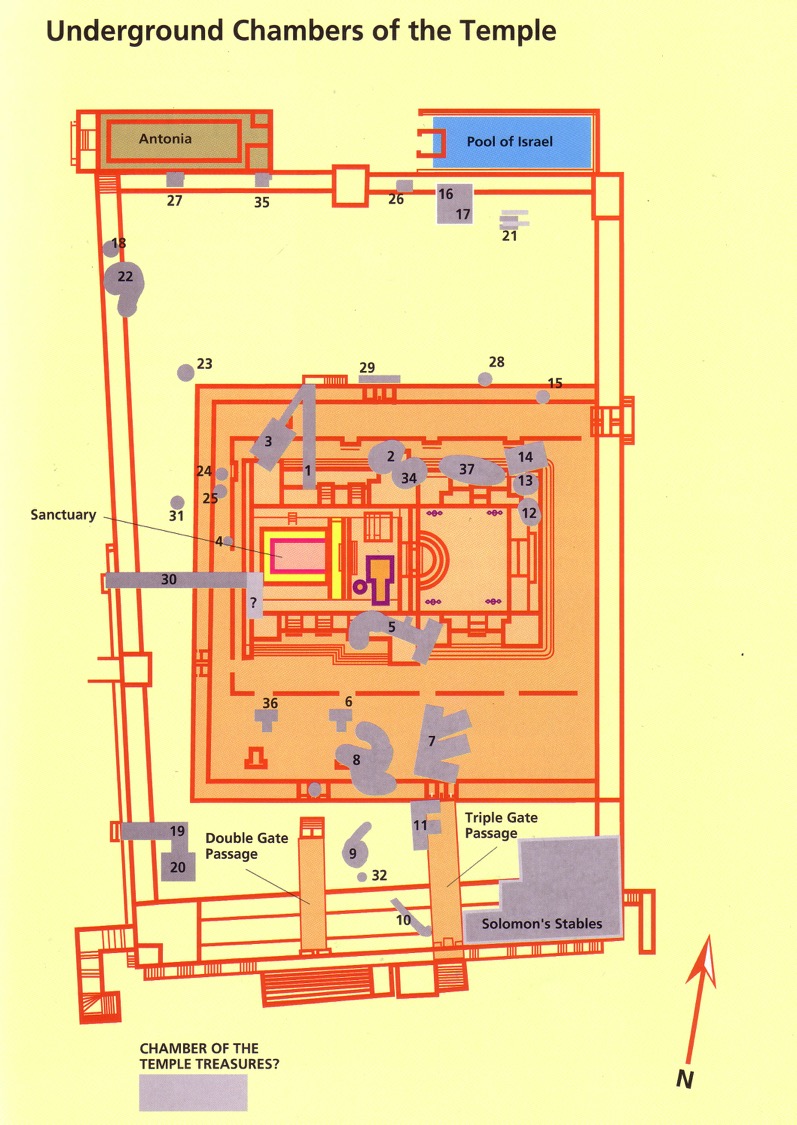 殿宇的地下室
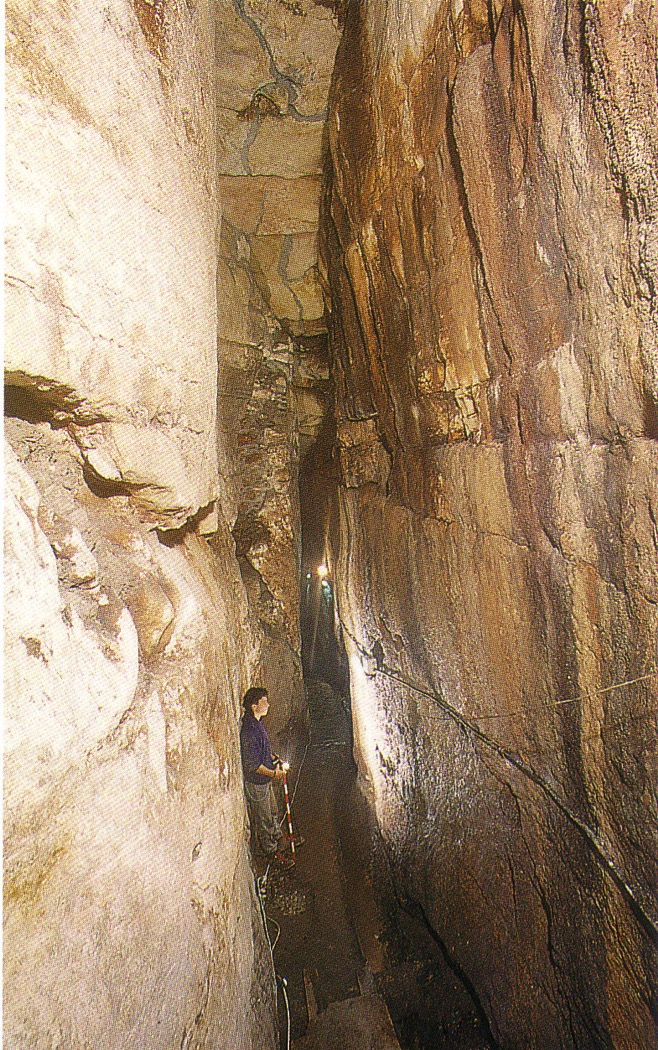 圣殿山地下的隧道
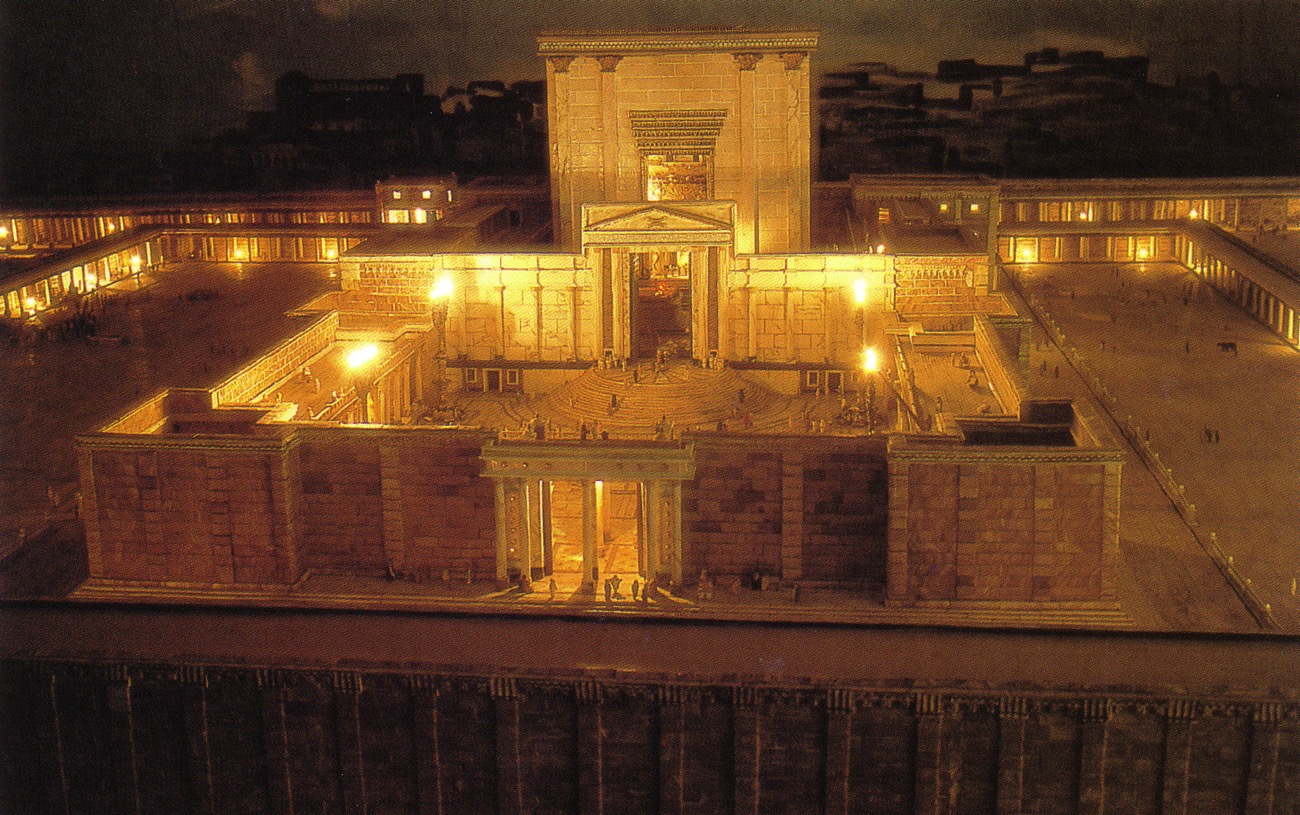 夜里的殿宇
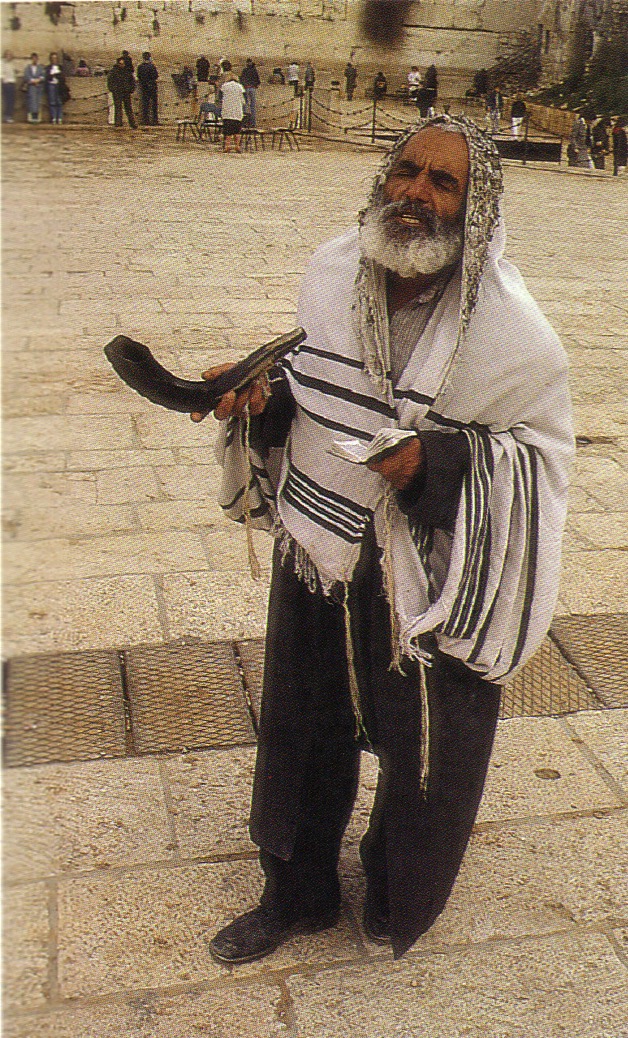 西墙的拉比
大祭司手拿托拉
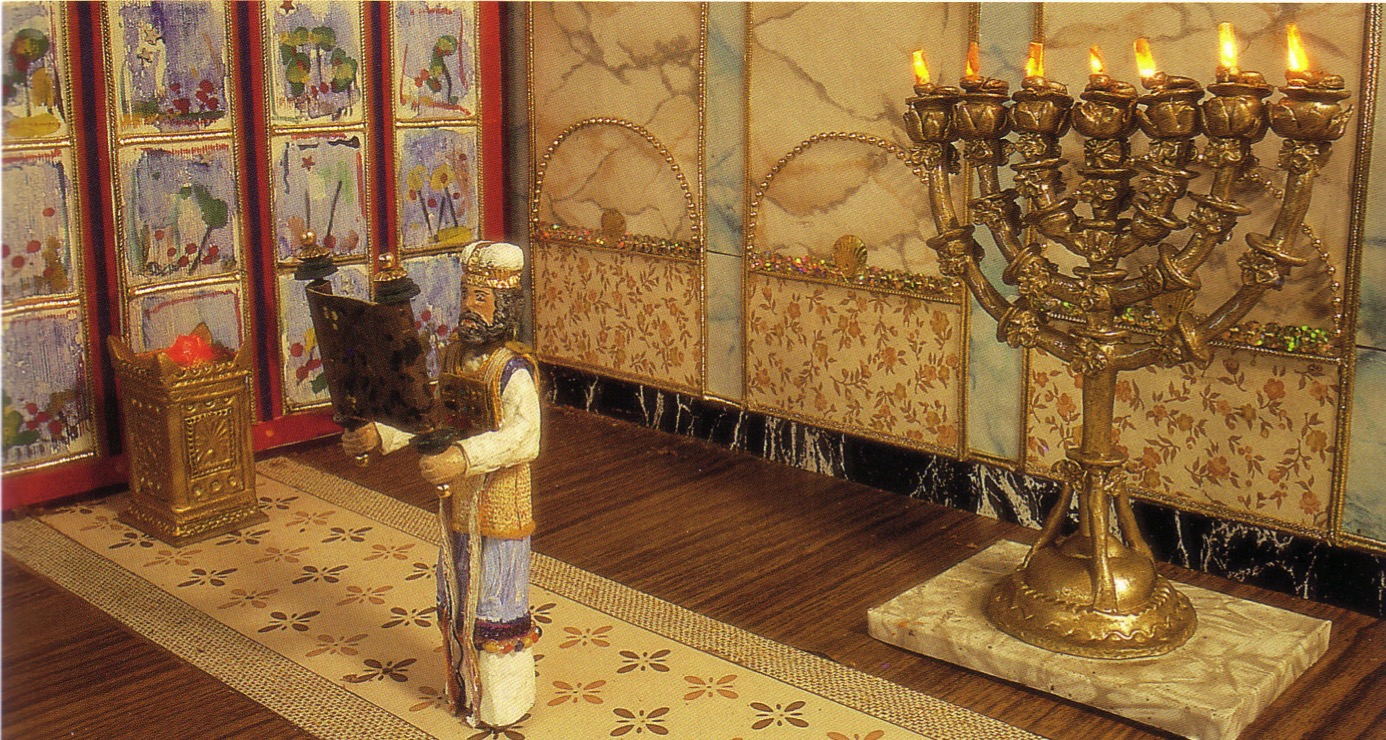 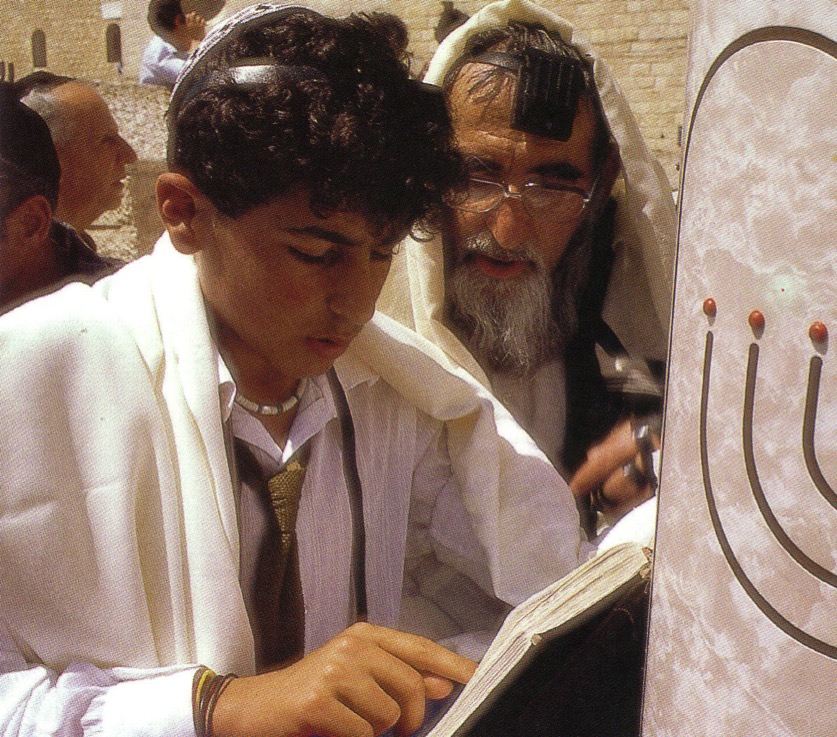 犹太男孩在朗读托拉
丟失的柜
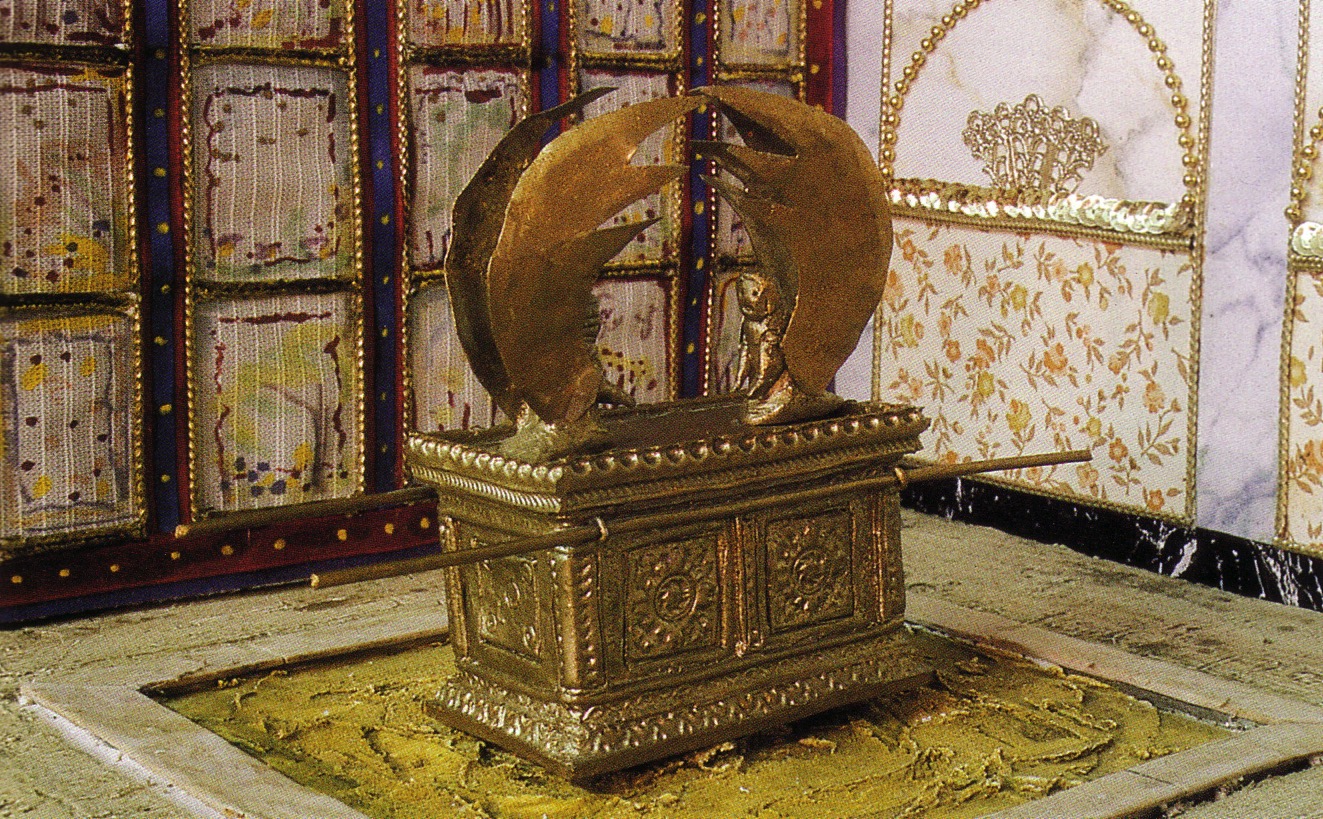 免费获得该讲解!
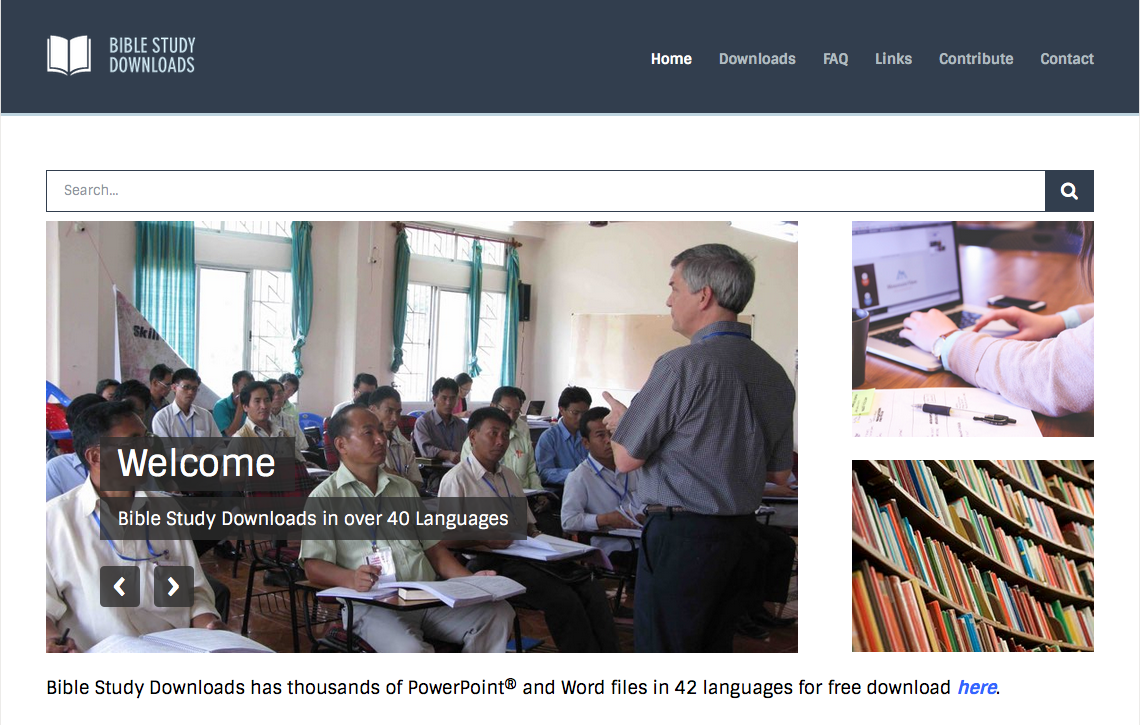 圣经学习下载
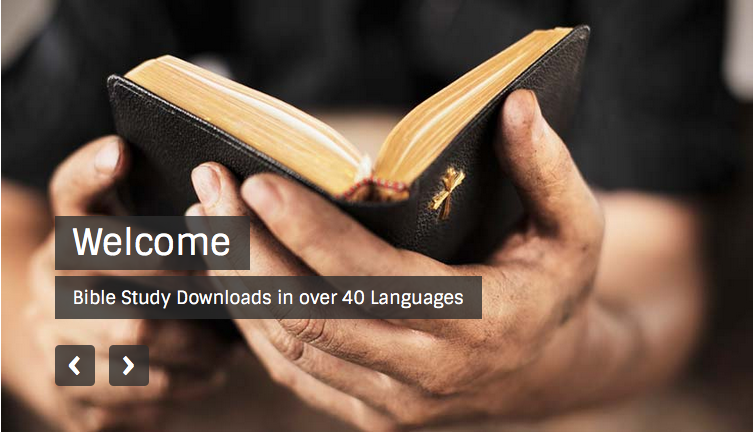 圣经地理链接地址 BibleStudyDownloads.org
[Speaker Notes: Bible Geograhpy (bg)]